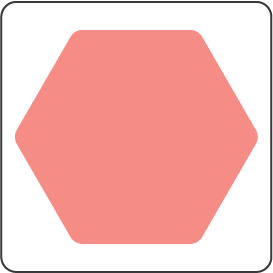 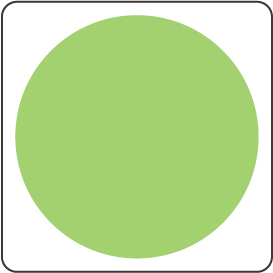 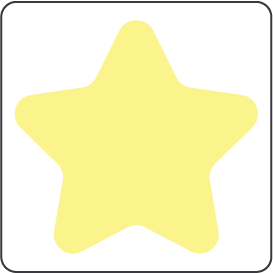 Challenge:
Evolutionary affinities: Go through all the living creatures below. First go to the human, and then move from our closest relatives to our most distant relatives!
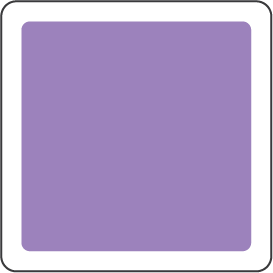 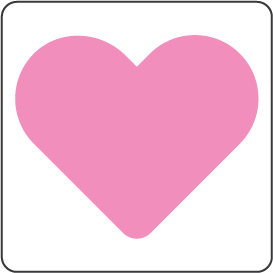 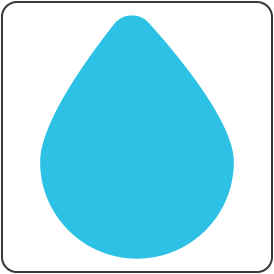 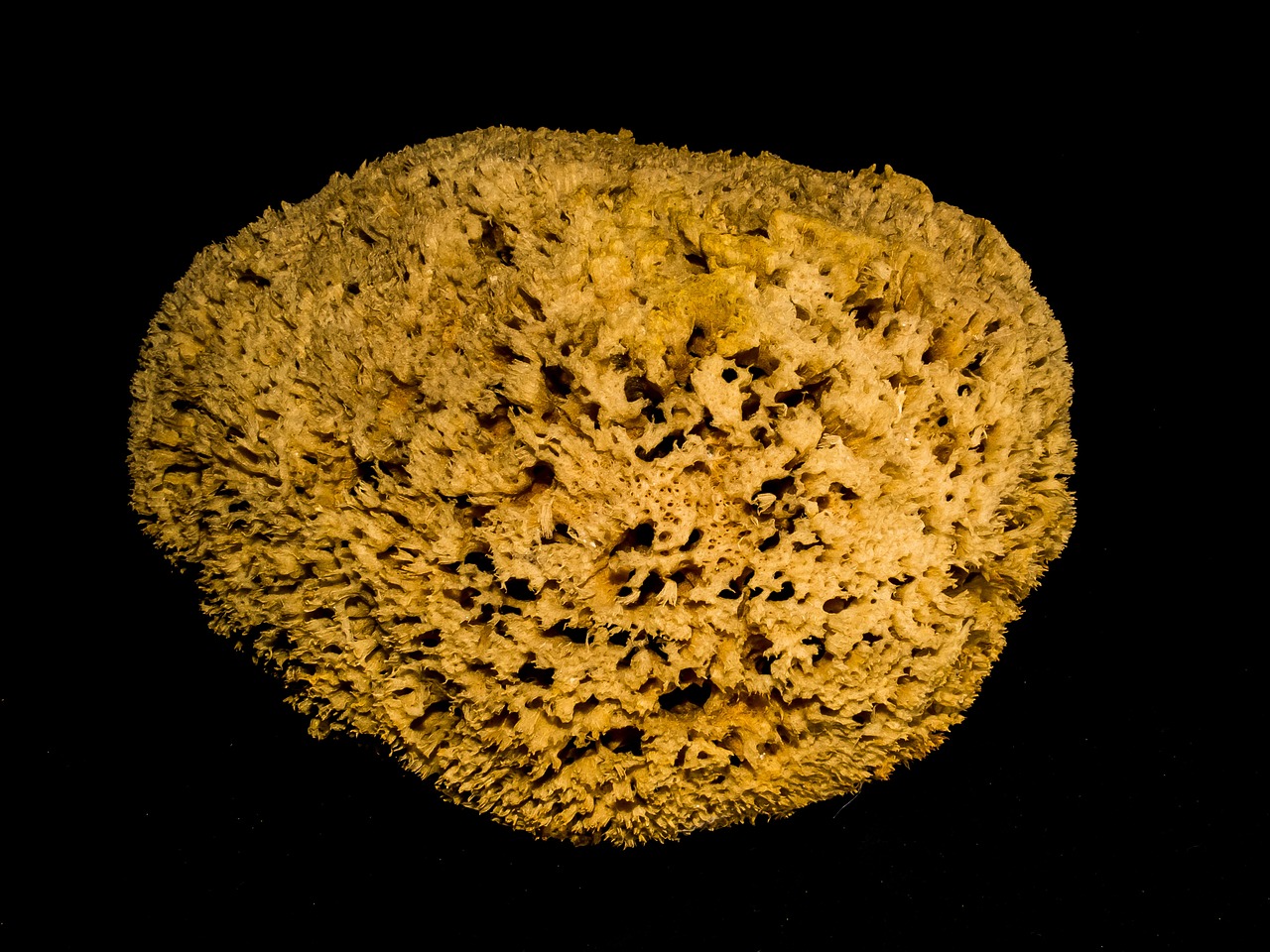 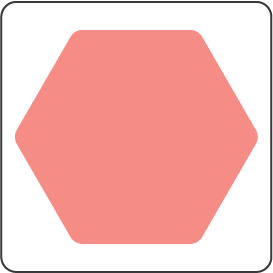 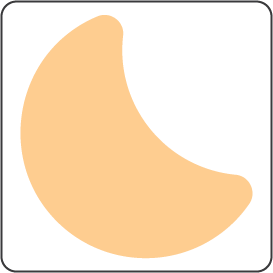 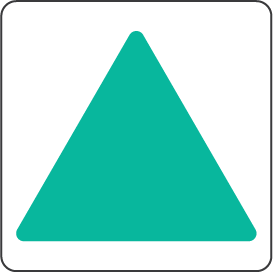 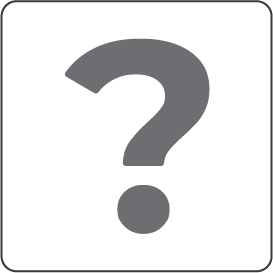 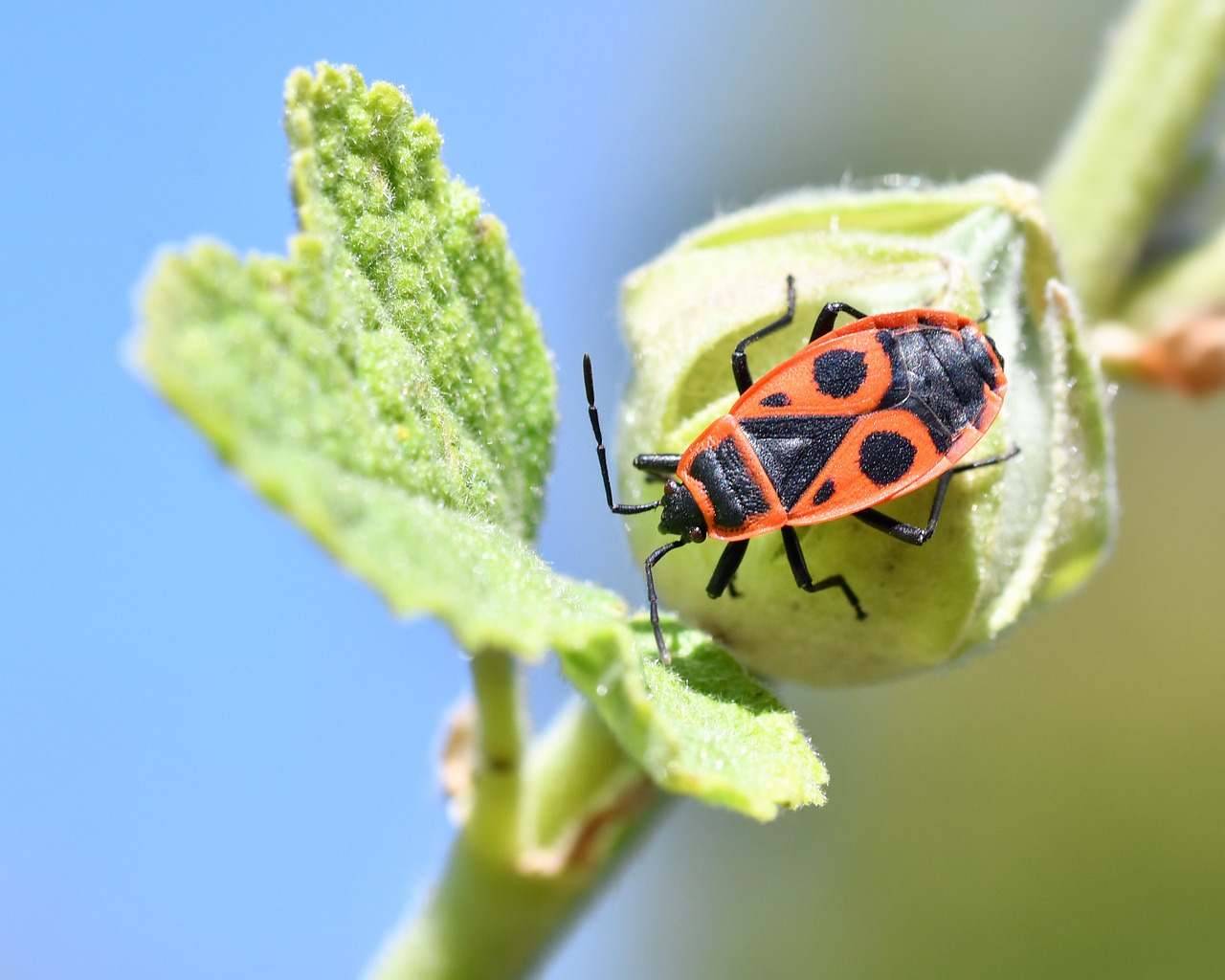 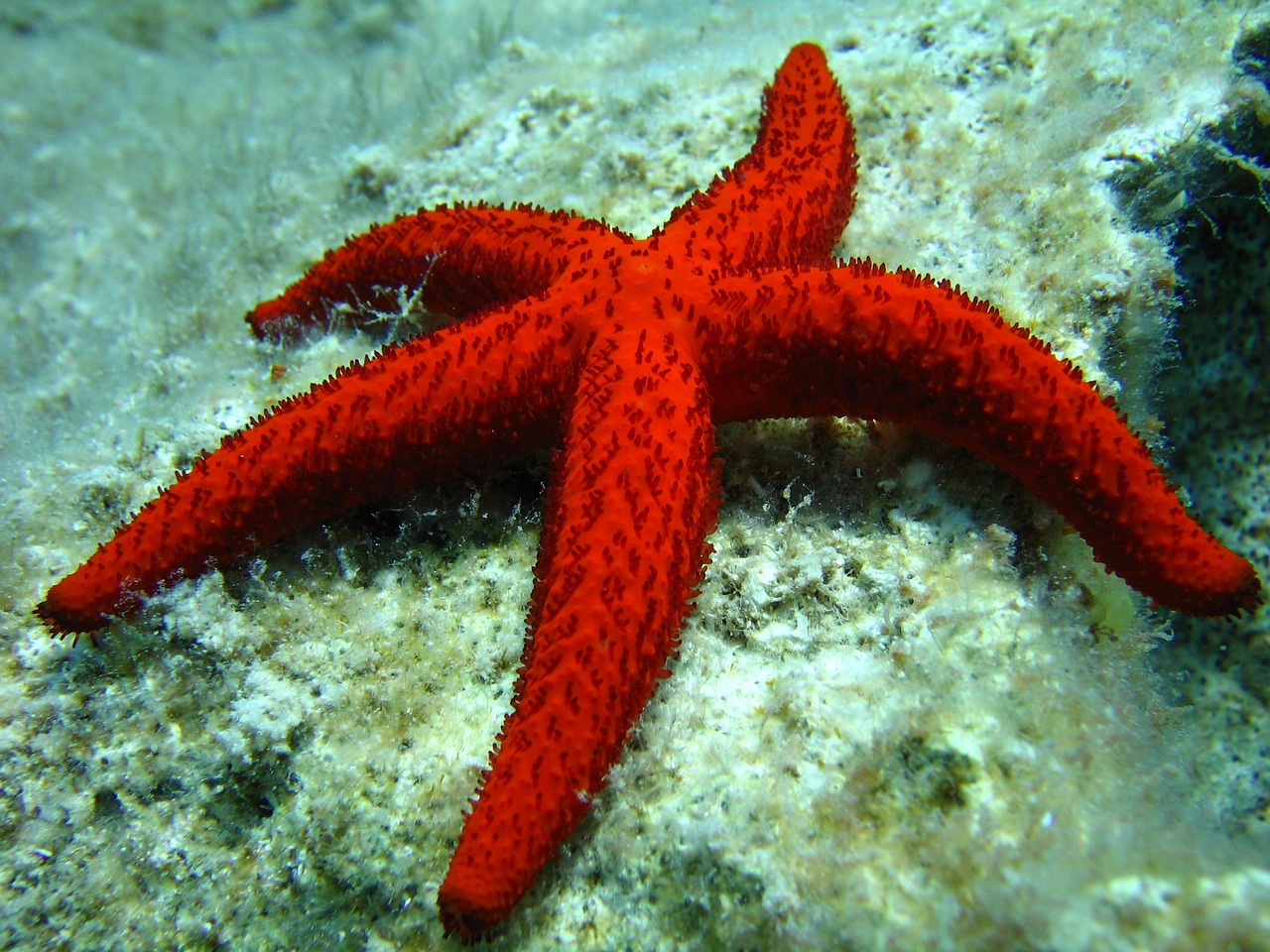 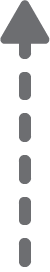 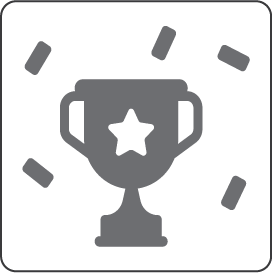 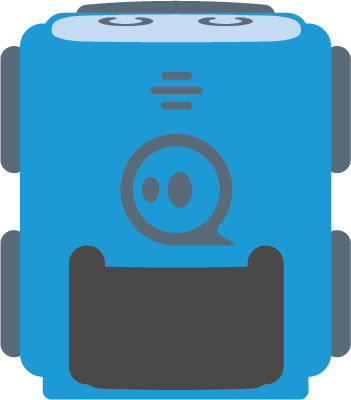 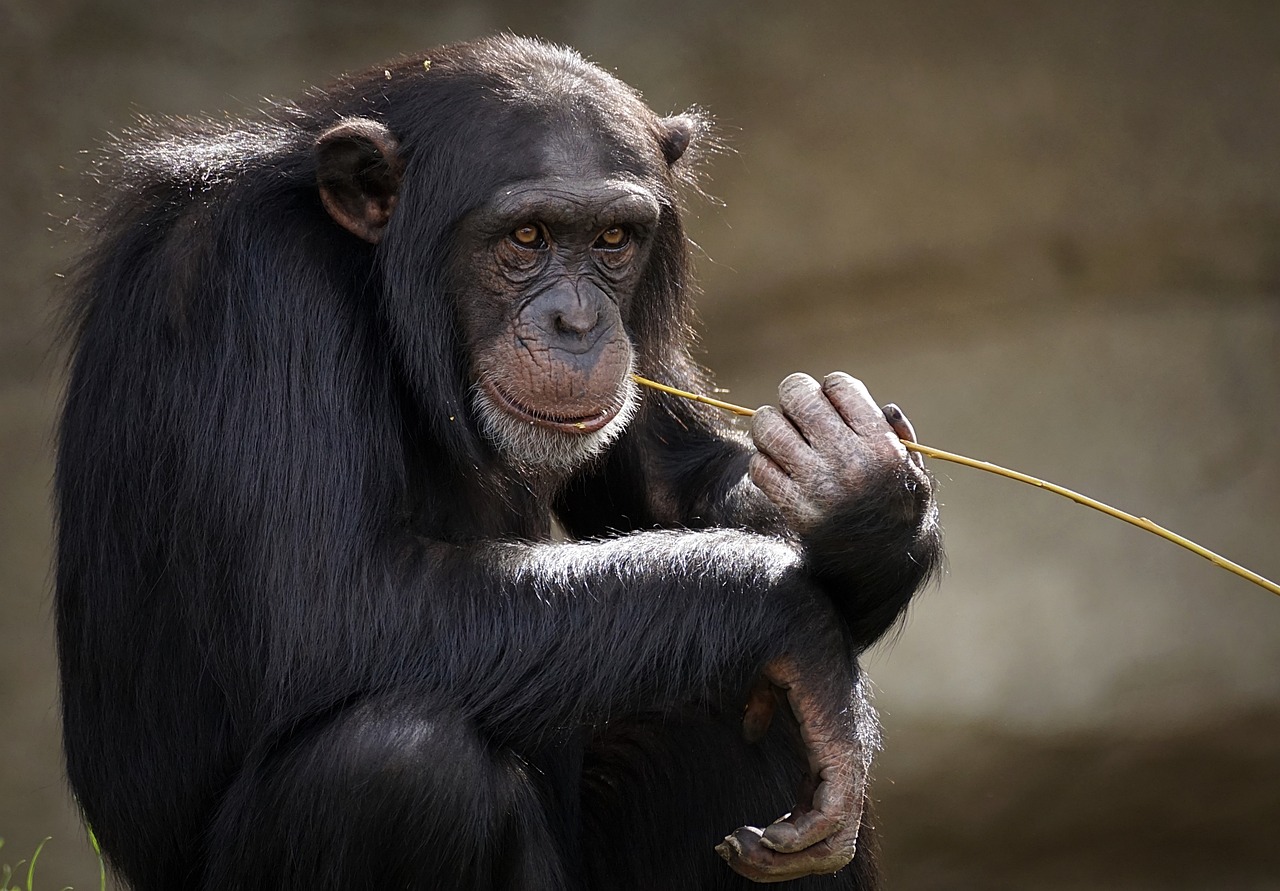 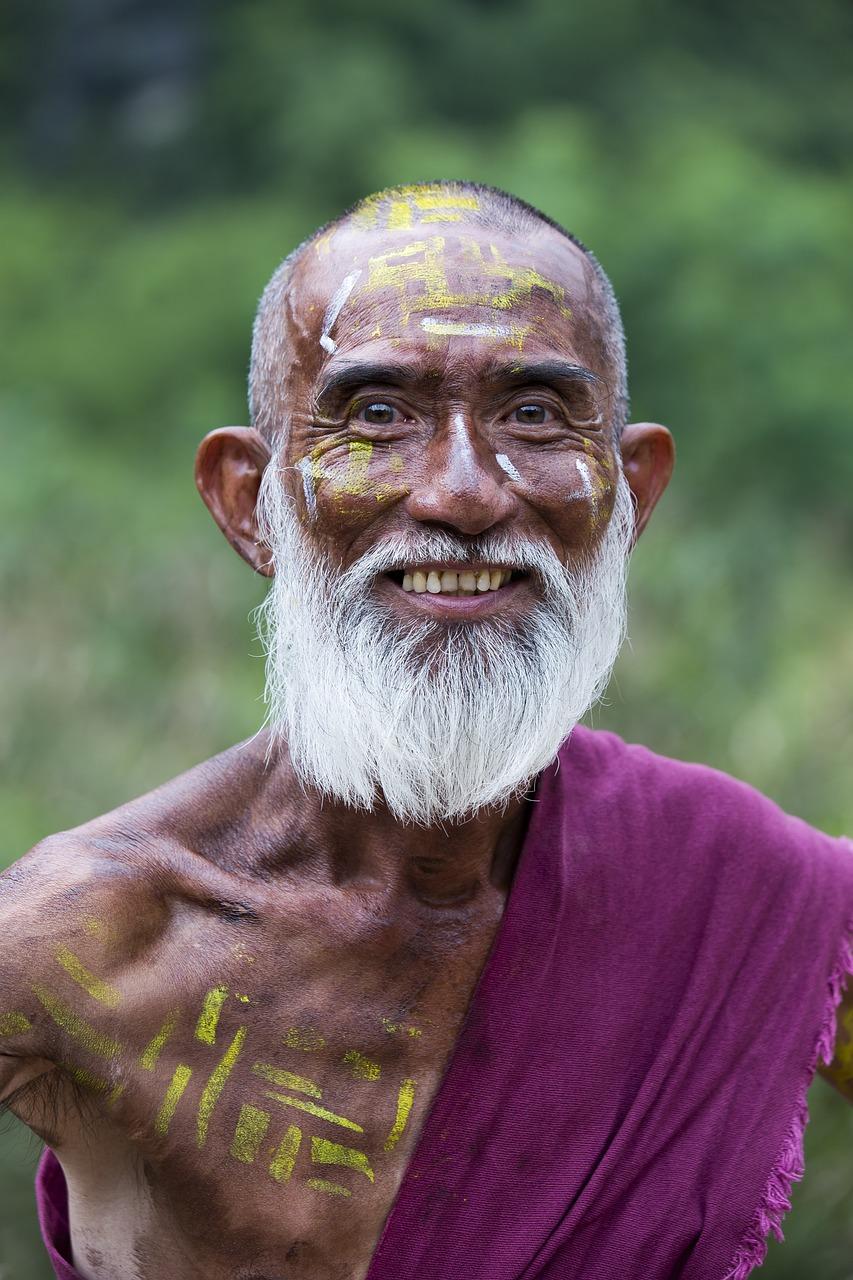 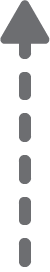 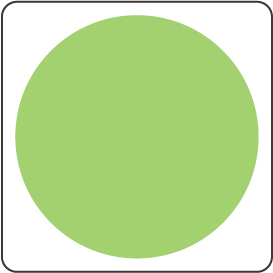 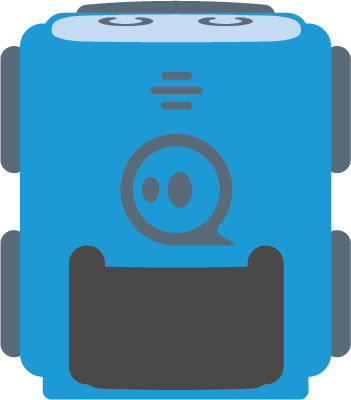 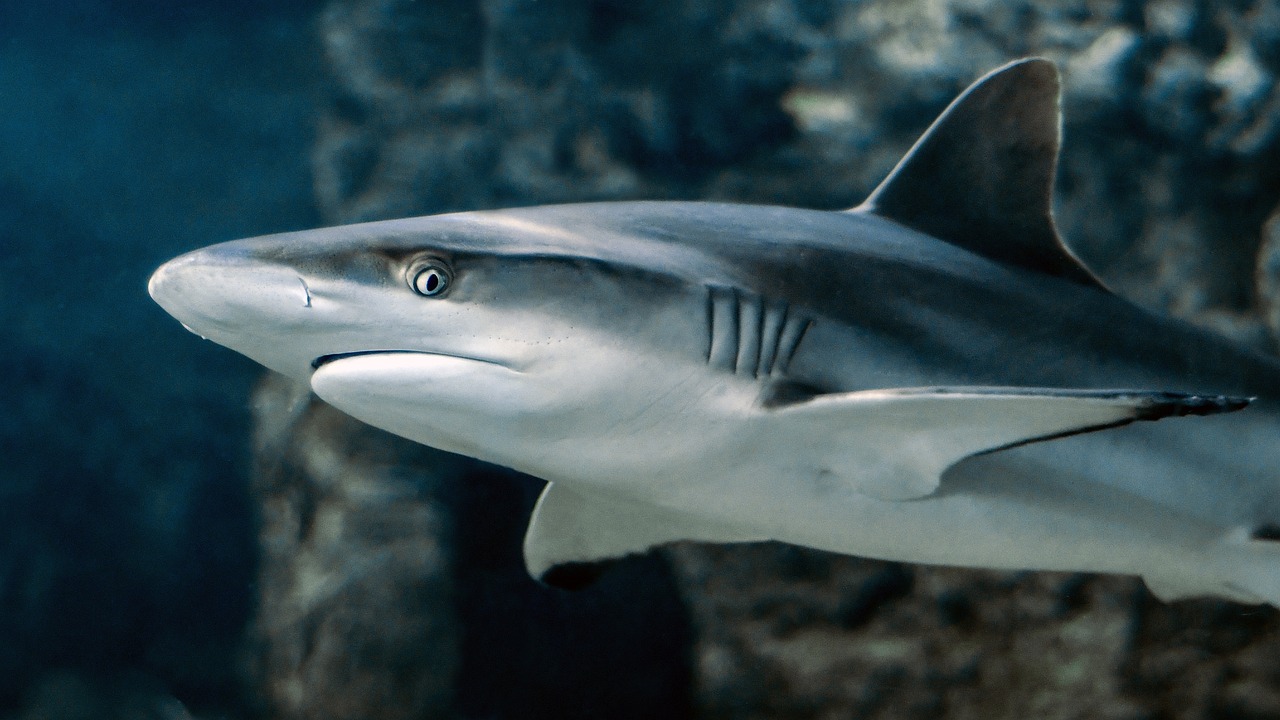 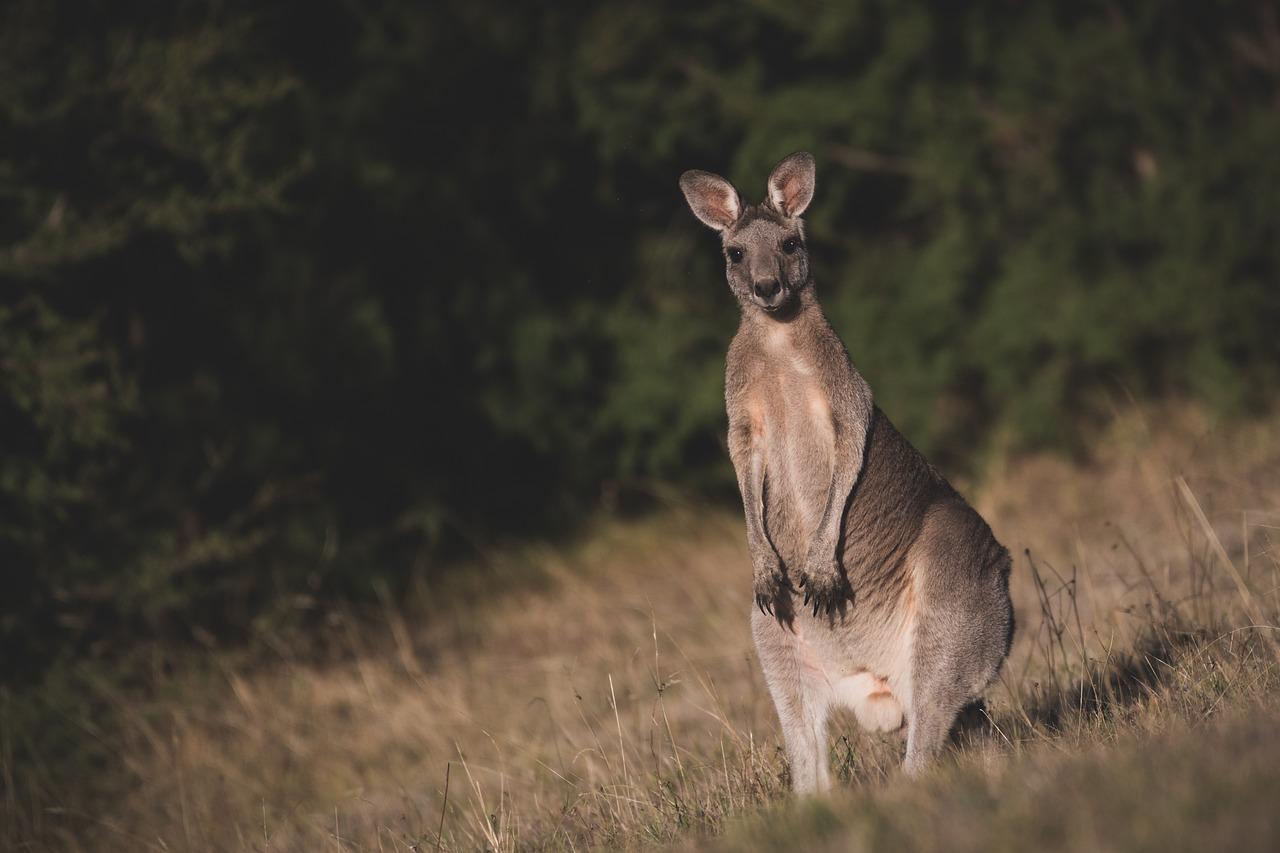 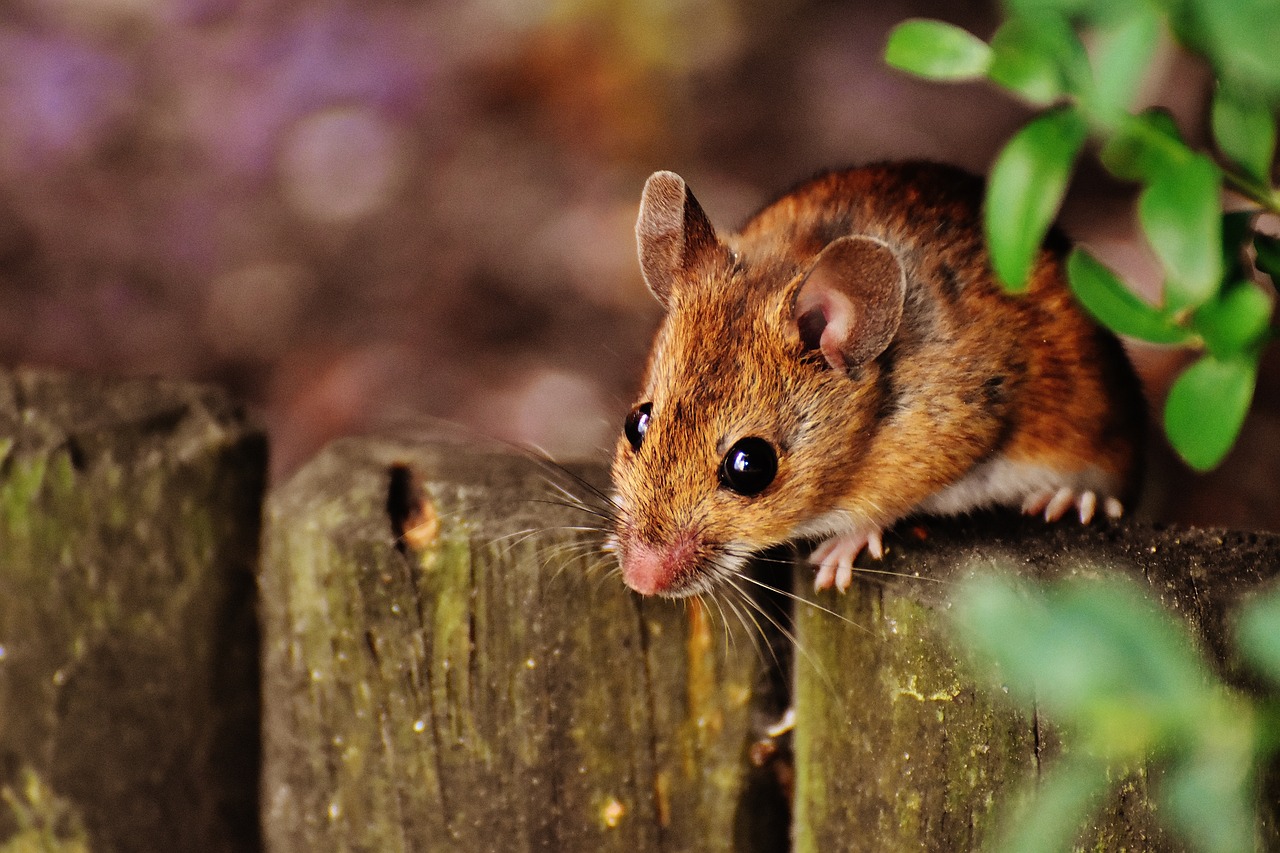 X
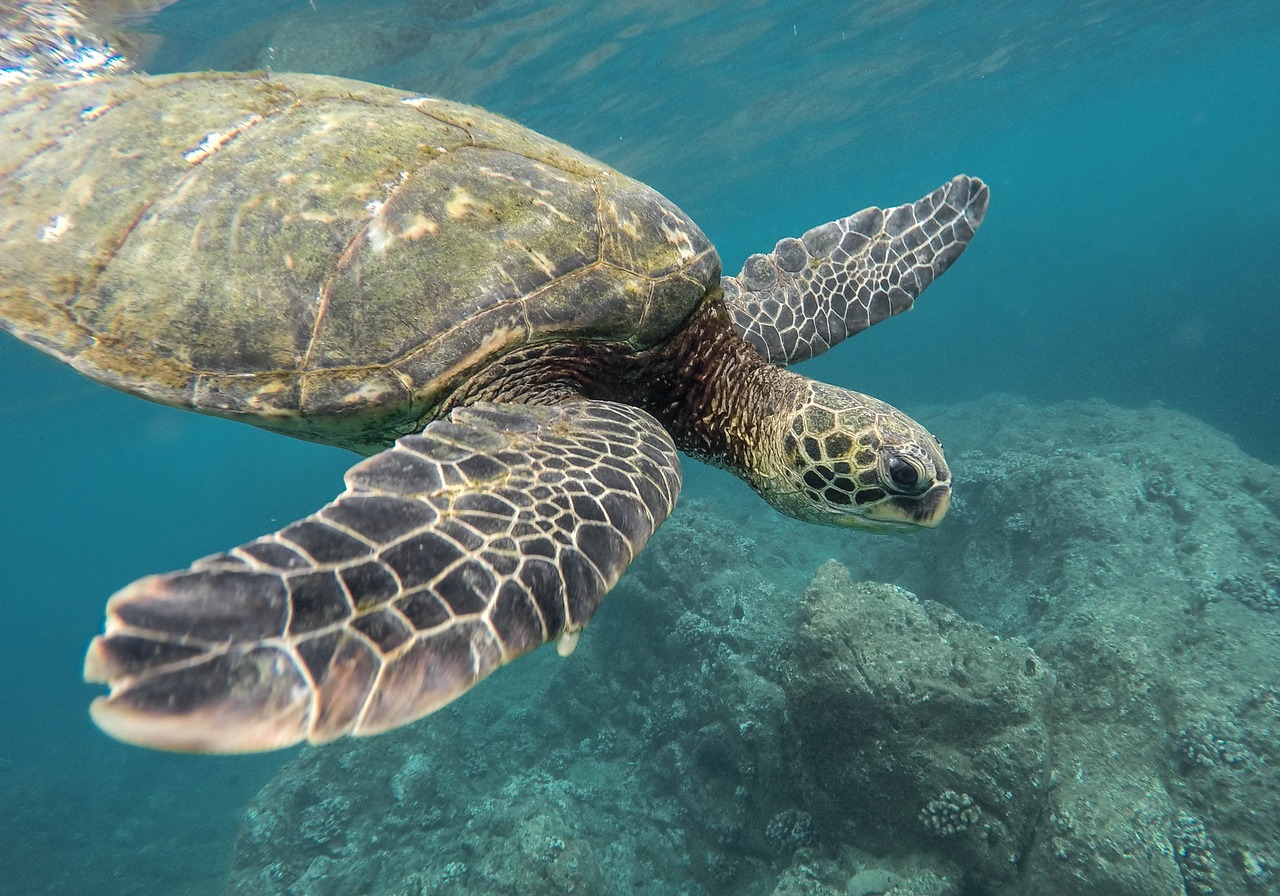 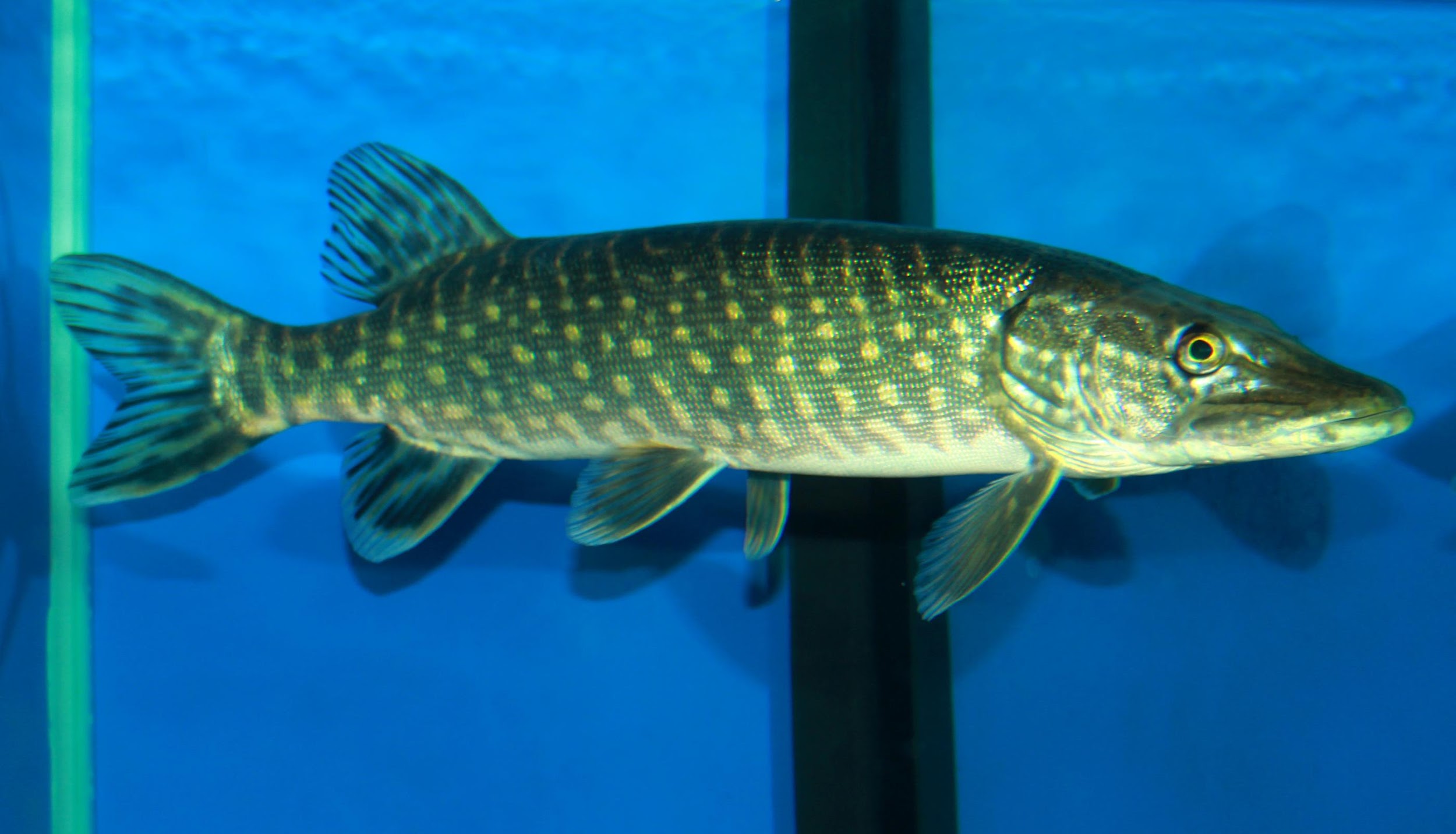 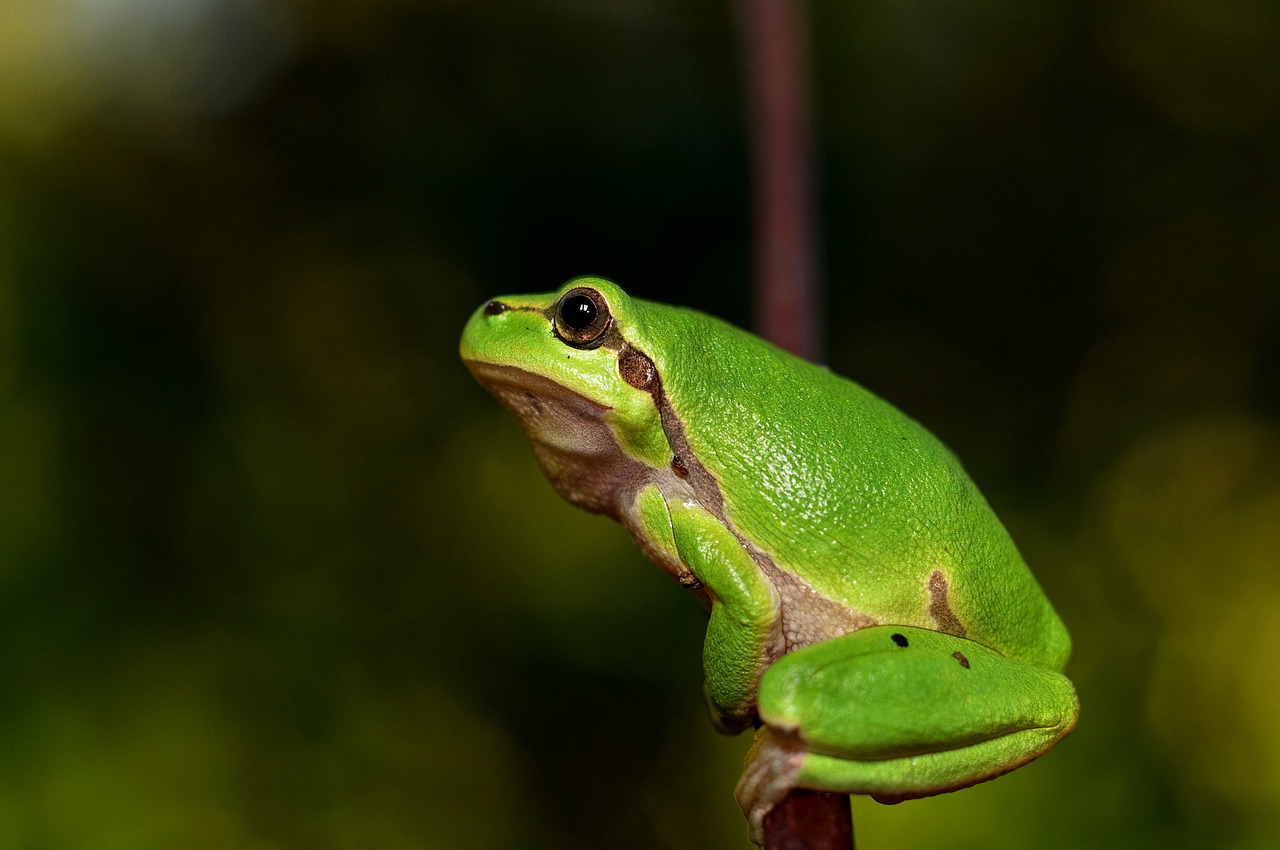 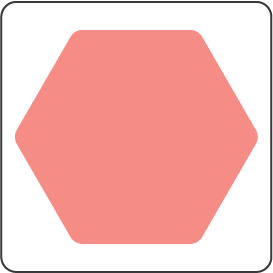 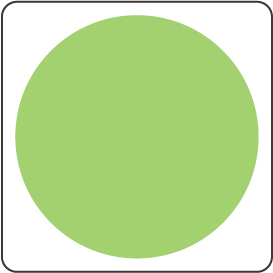 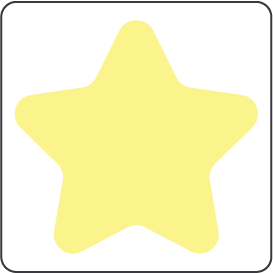 Challenge:
Evolutionary affinities: Go through all the living creatures below. First go to the human, and then move from our closest relatives to our most distant relatives!
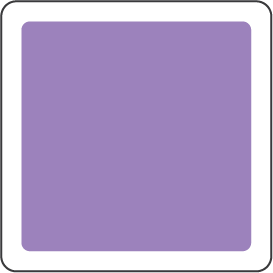 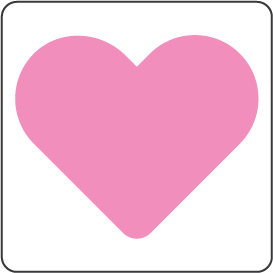 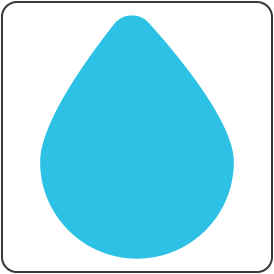 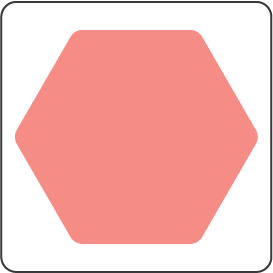 Sponge
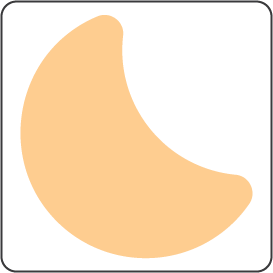 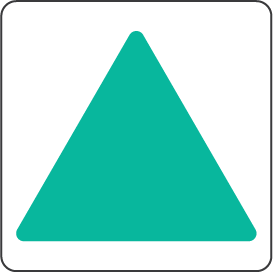 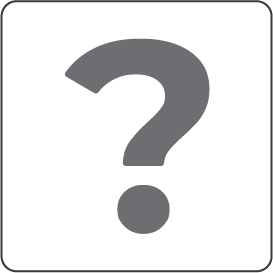 Insect
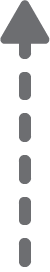 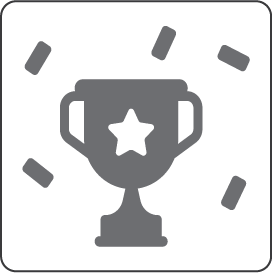 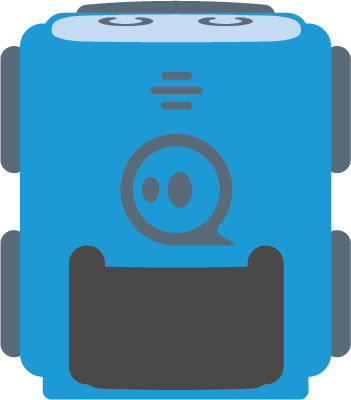 Starfish
Chim-
panzee
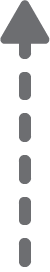 Human
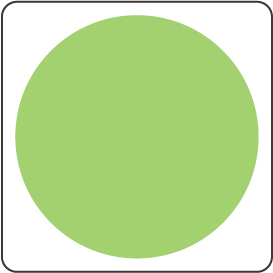 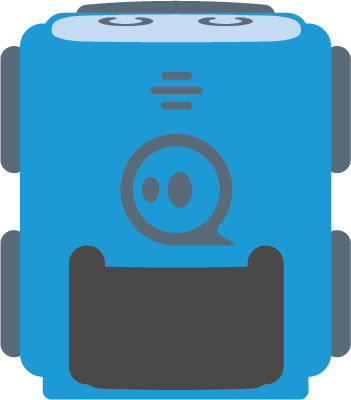 Shark
Kanga-
roo
Mouse
X
Bony 
fish
Turtle
Frog
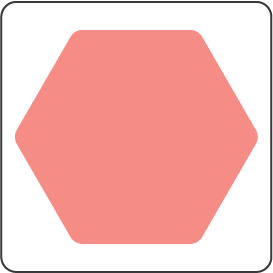 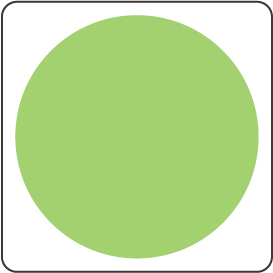 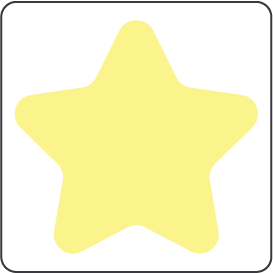 Challenge:
Evolutionary affinities: Go through all the living creatures below. First go to the human, and then move from our closest relatives to our most distant relatives!
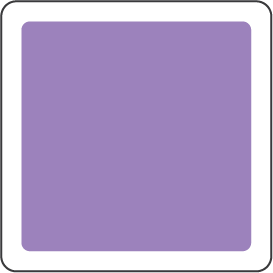 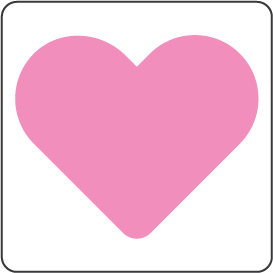 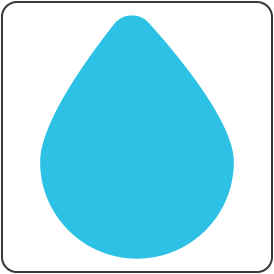 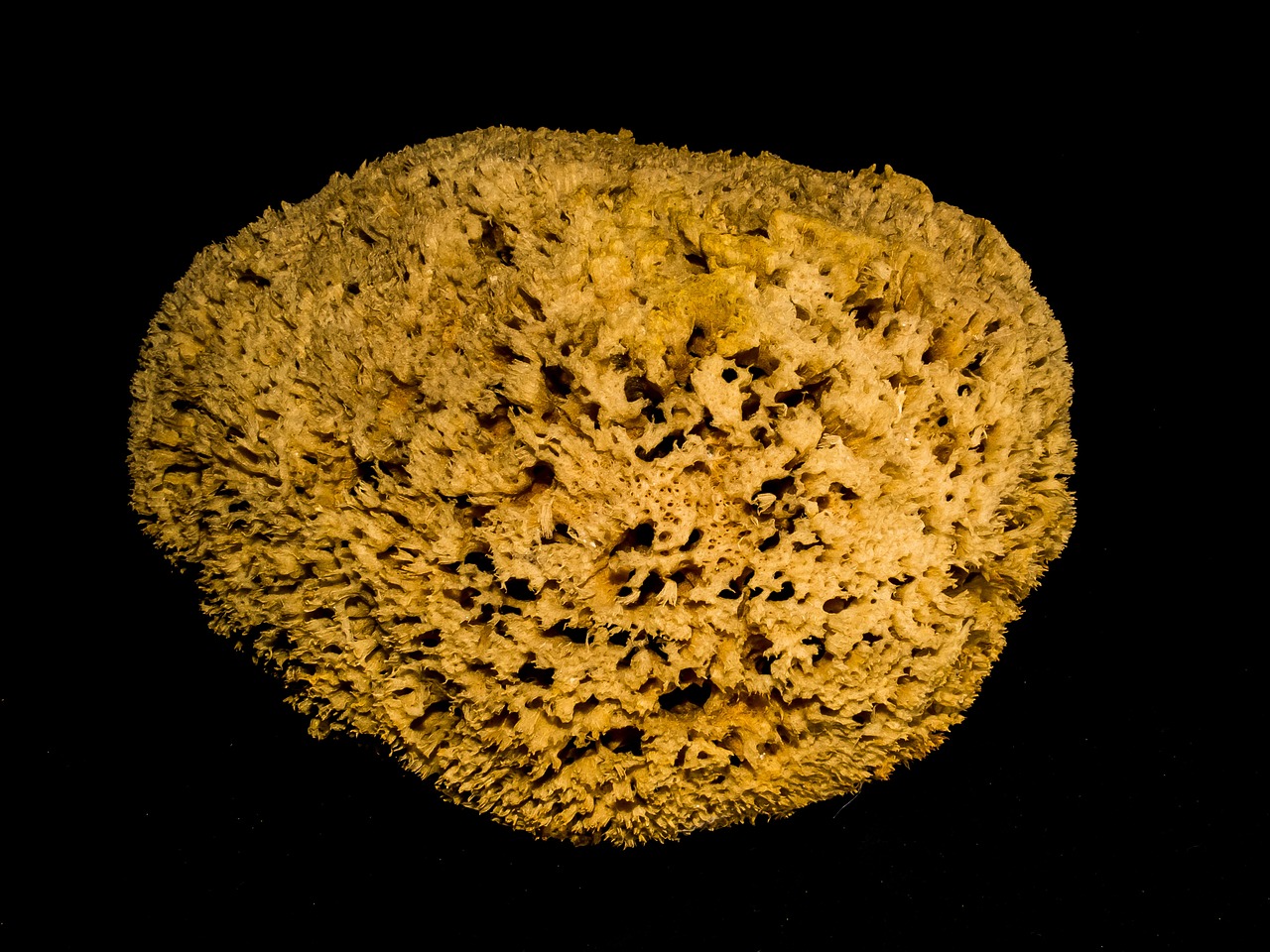 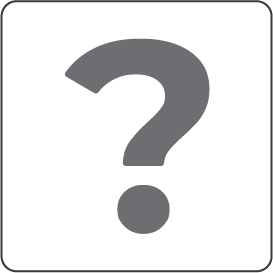 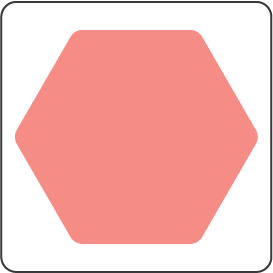 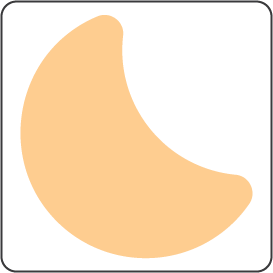 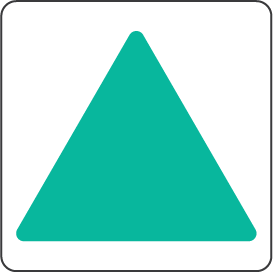 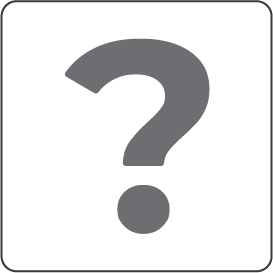 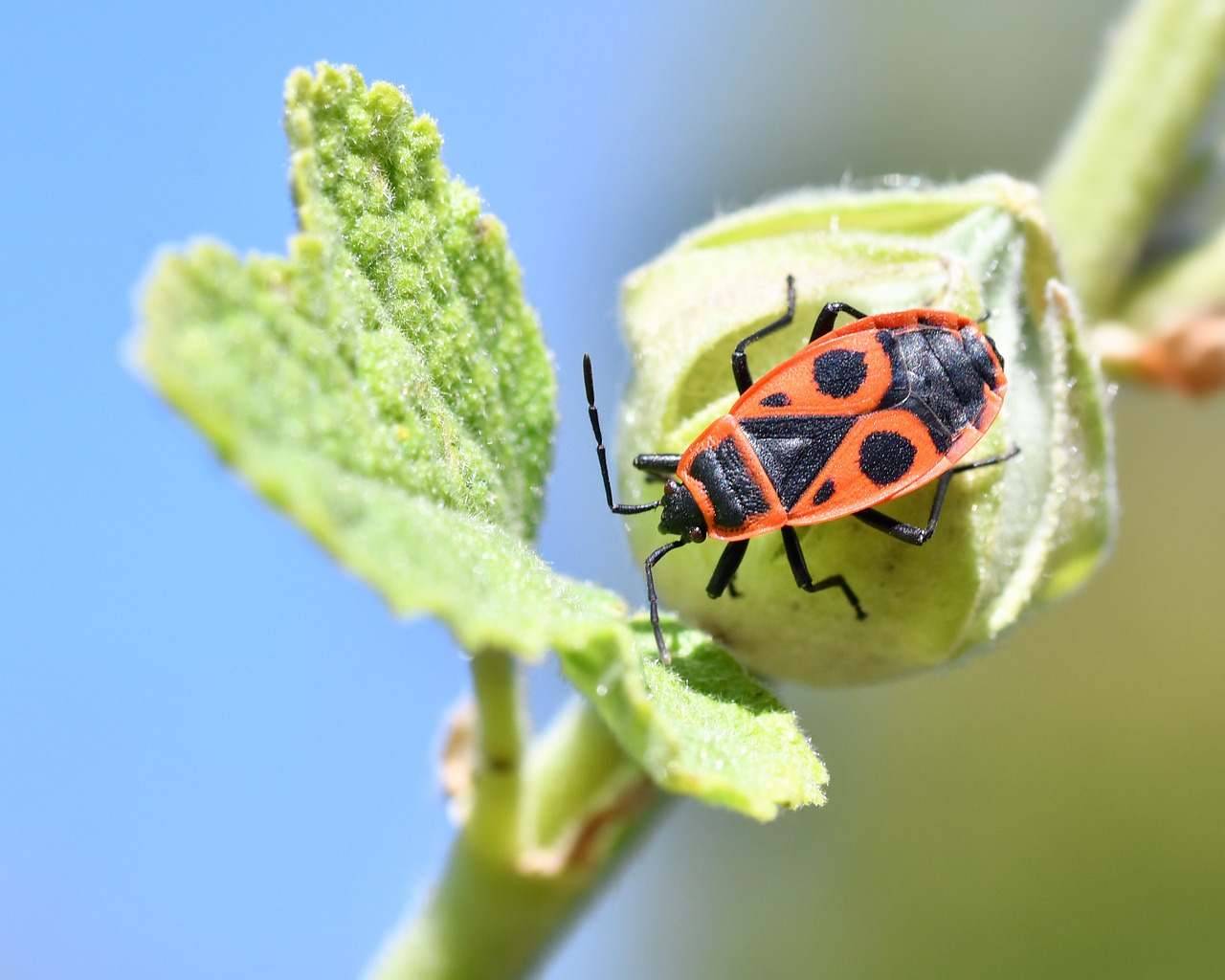 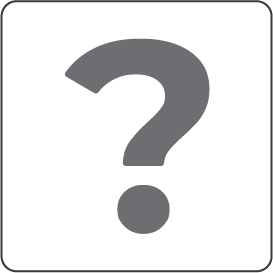 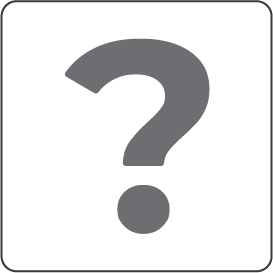 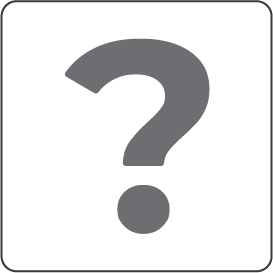 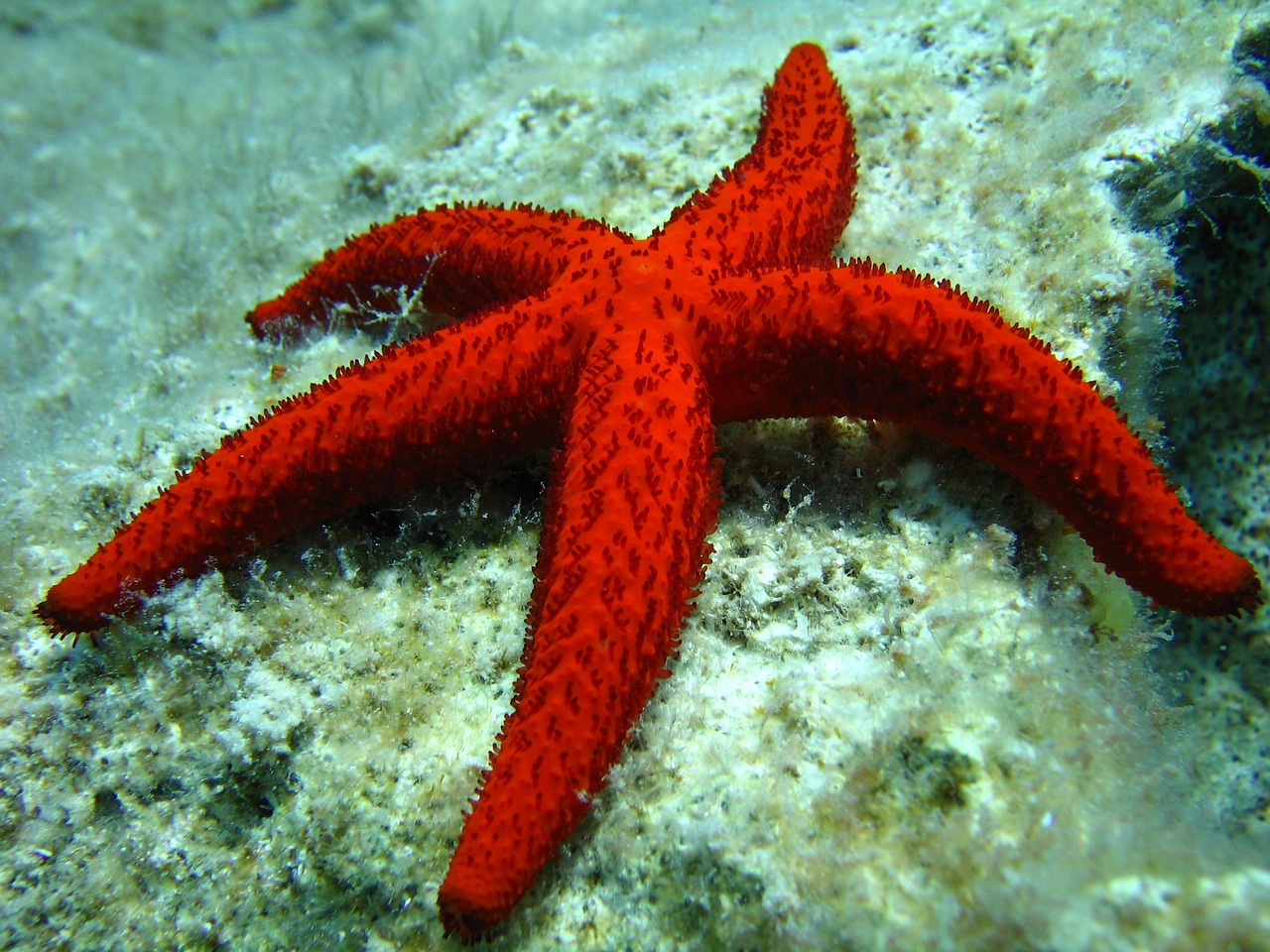 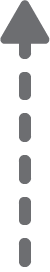 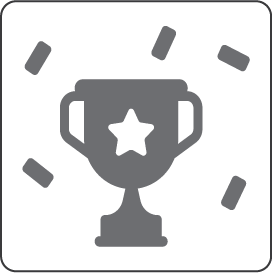 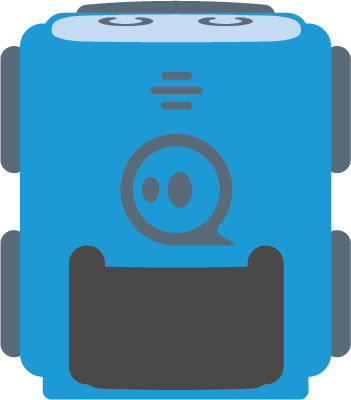 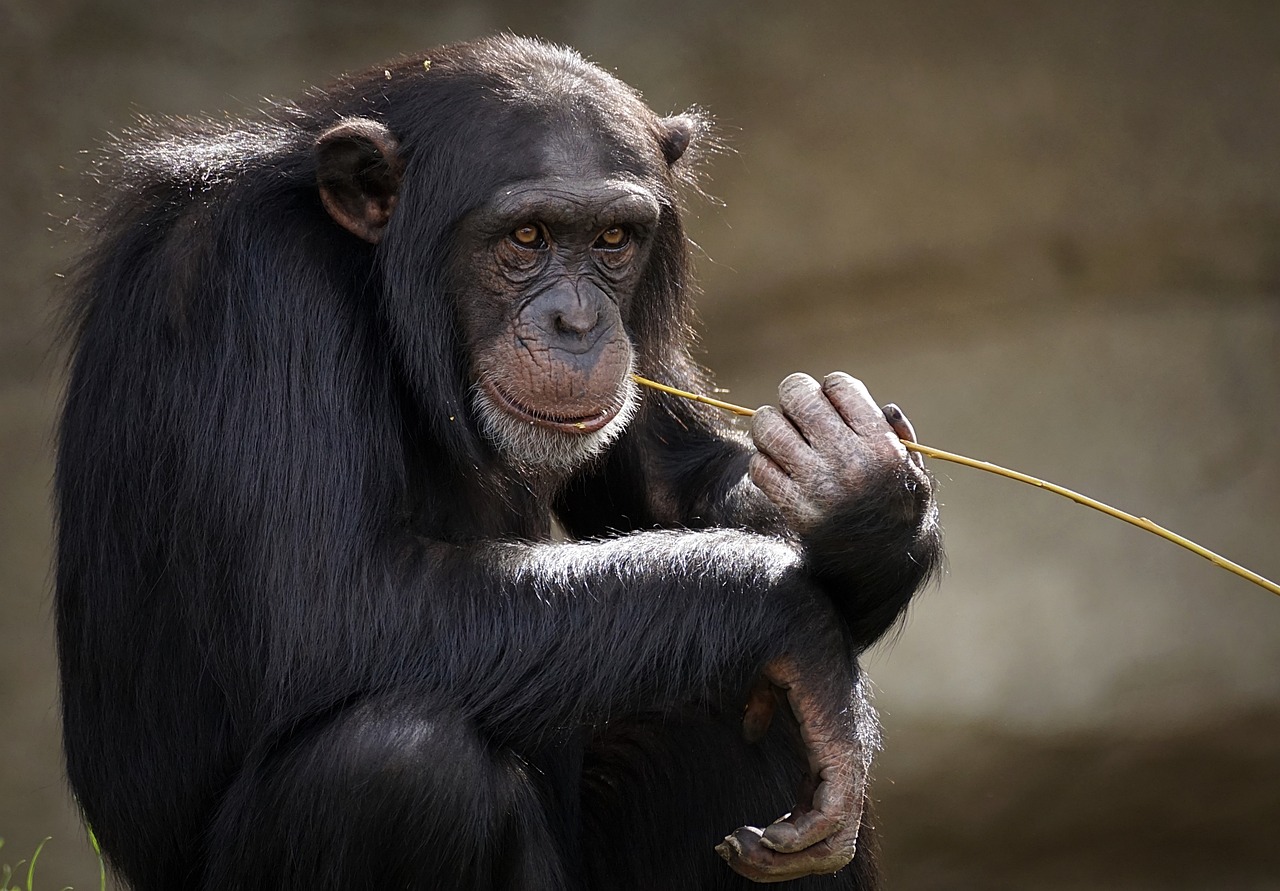 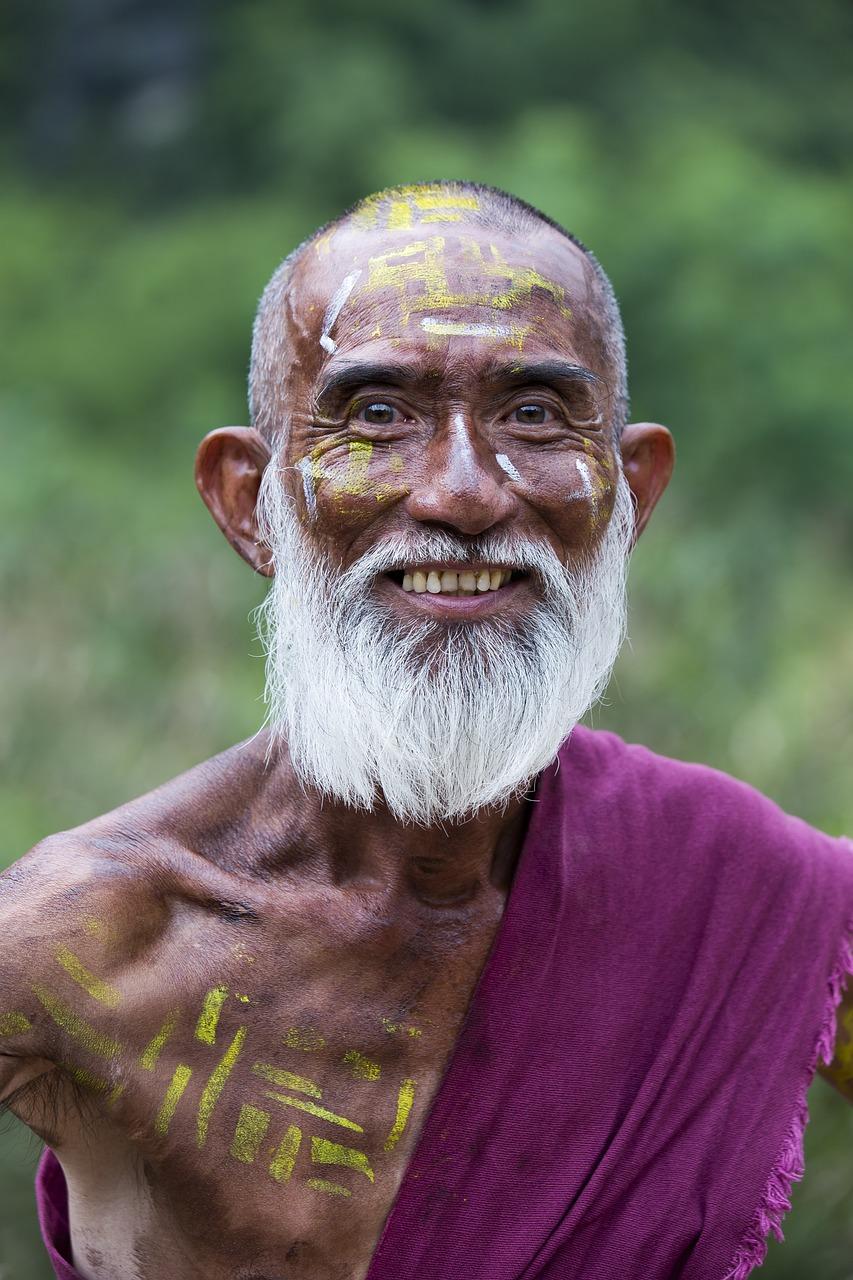 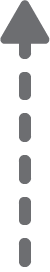 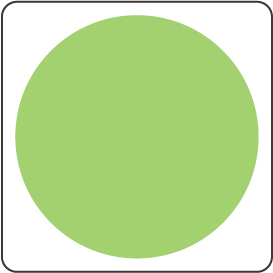 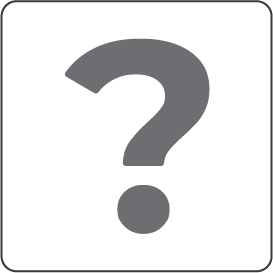 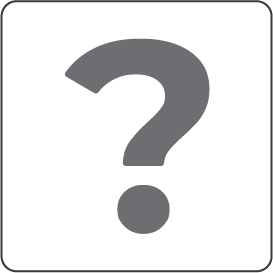 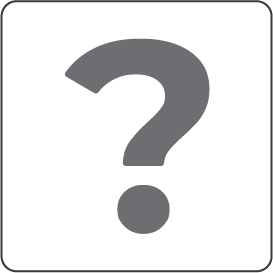 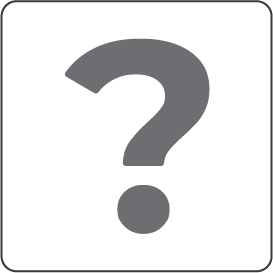 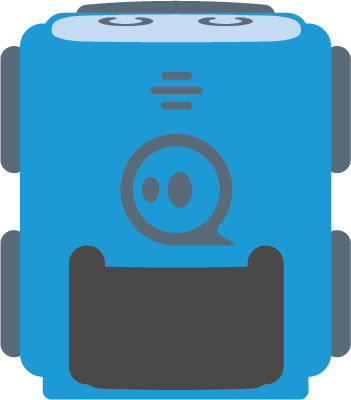 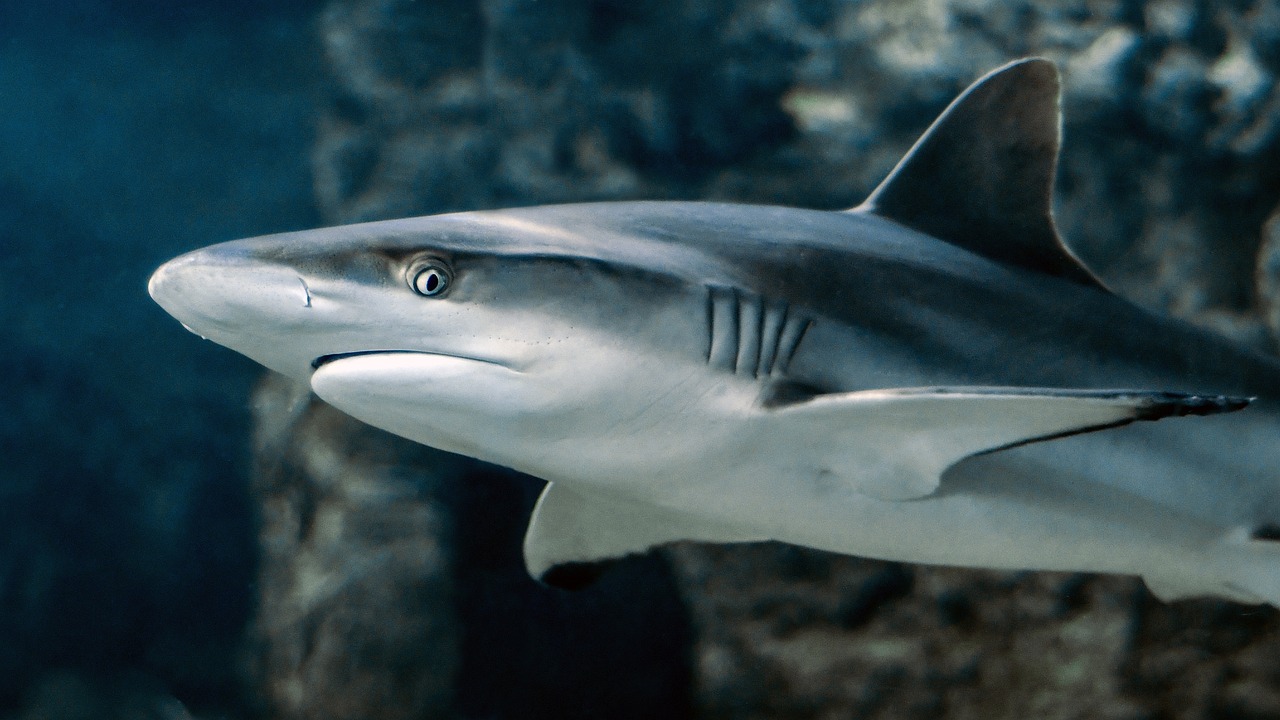 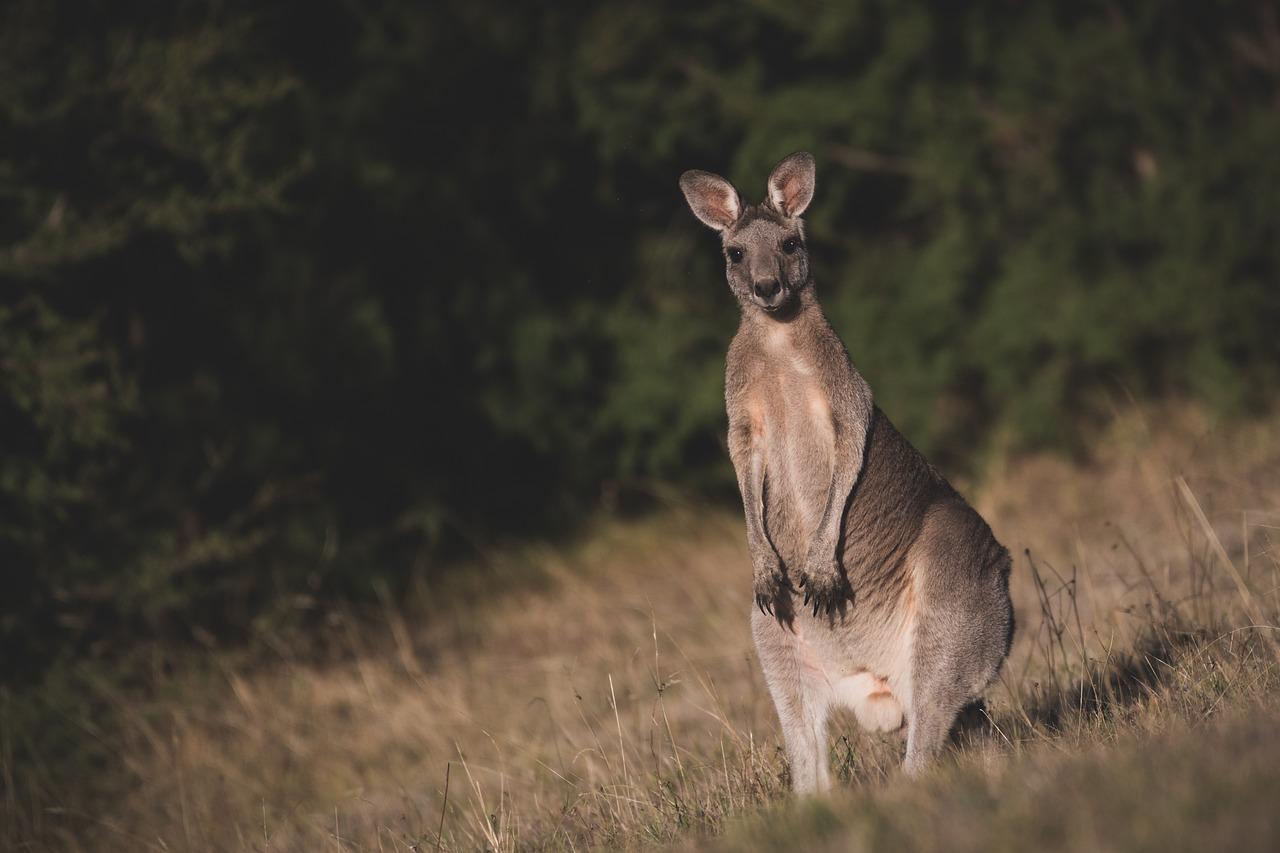 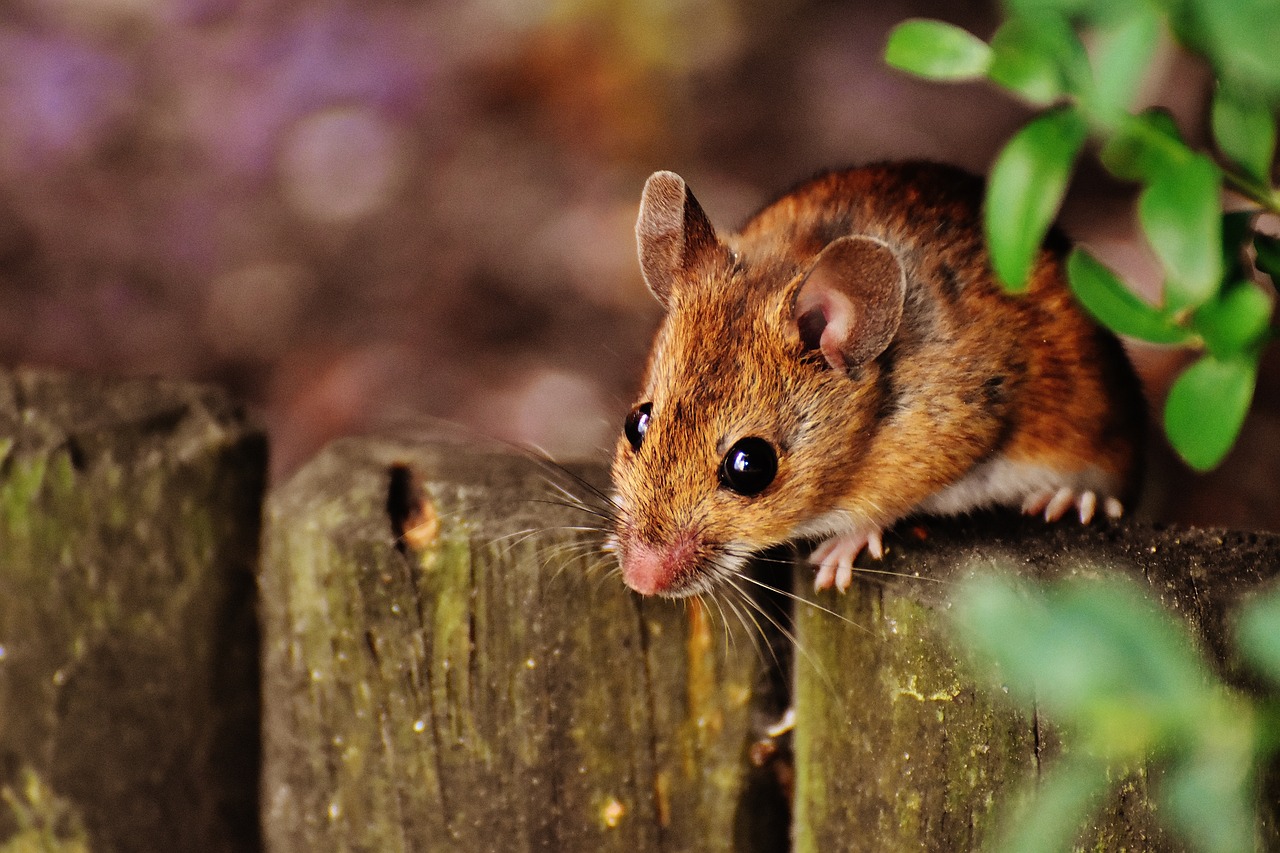 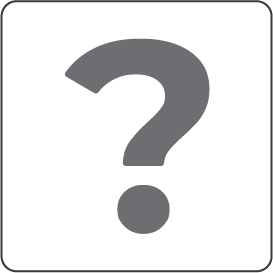 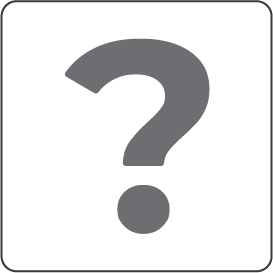 X
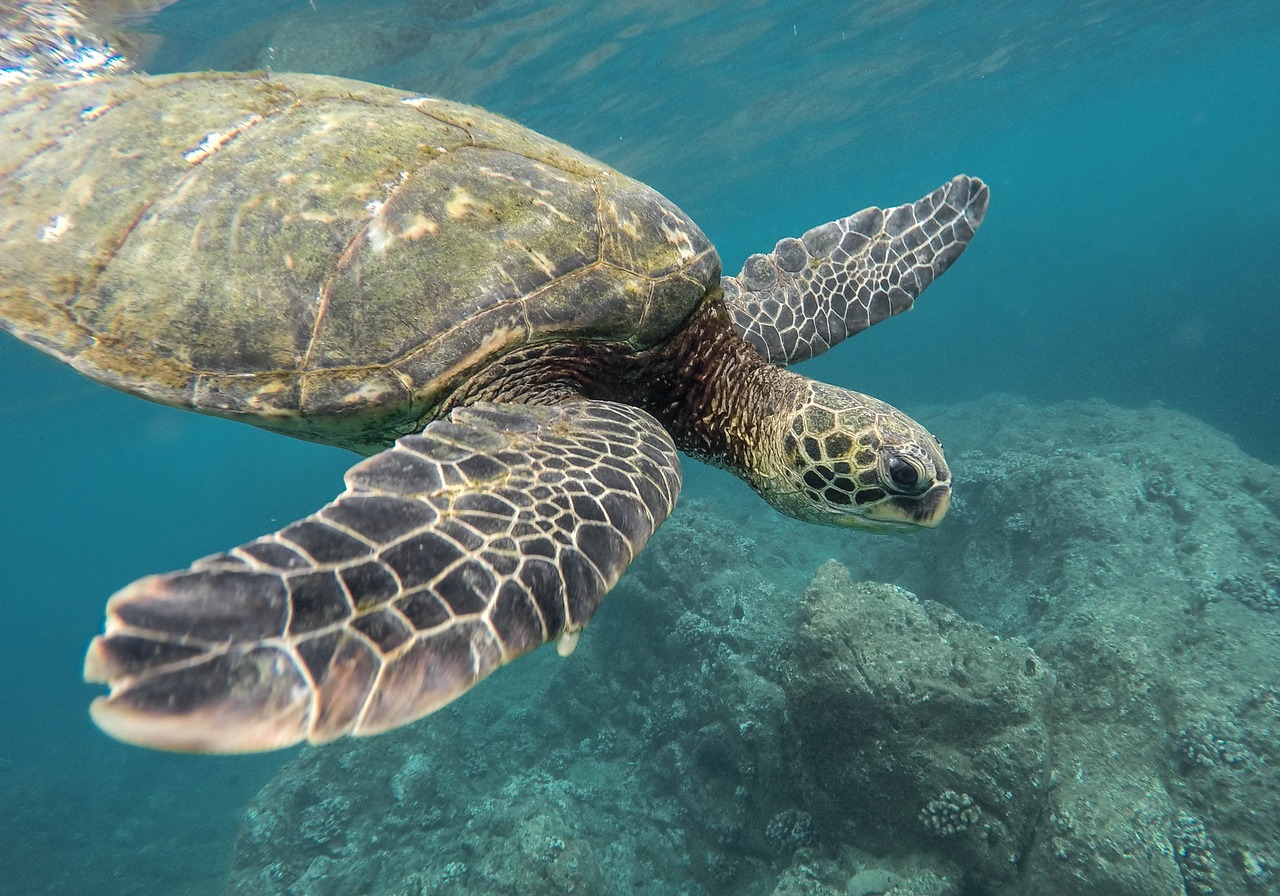 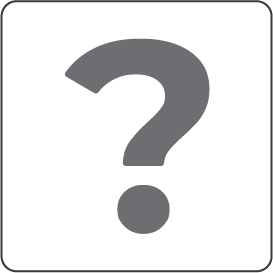 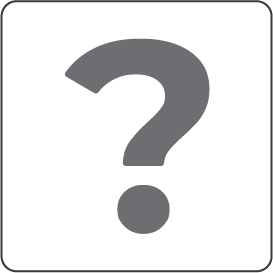 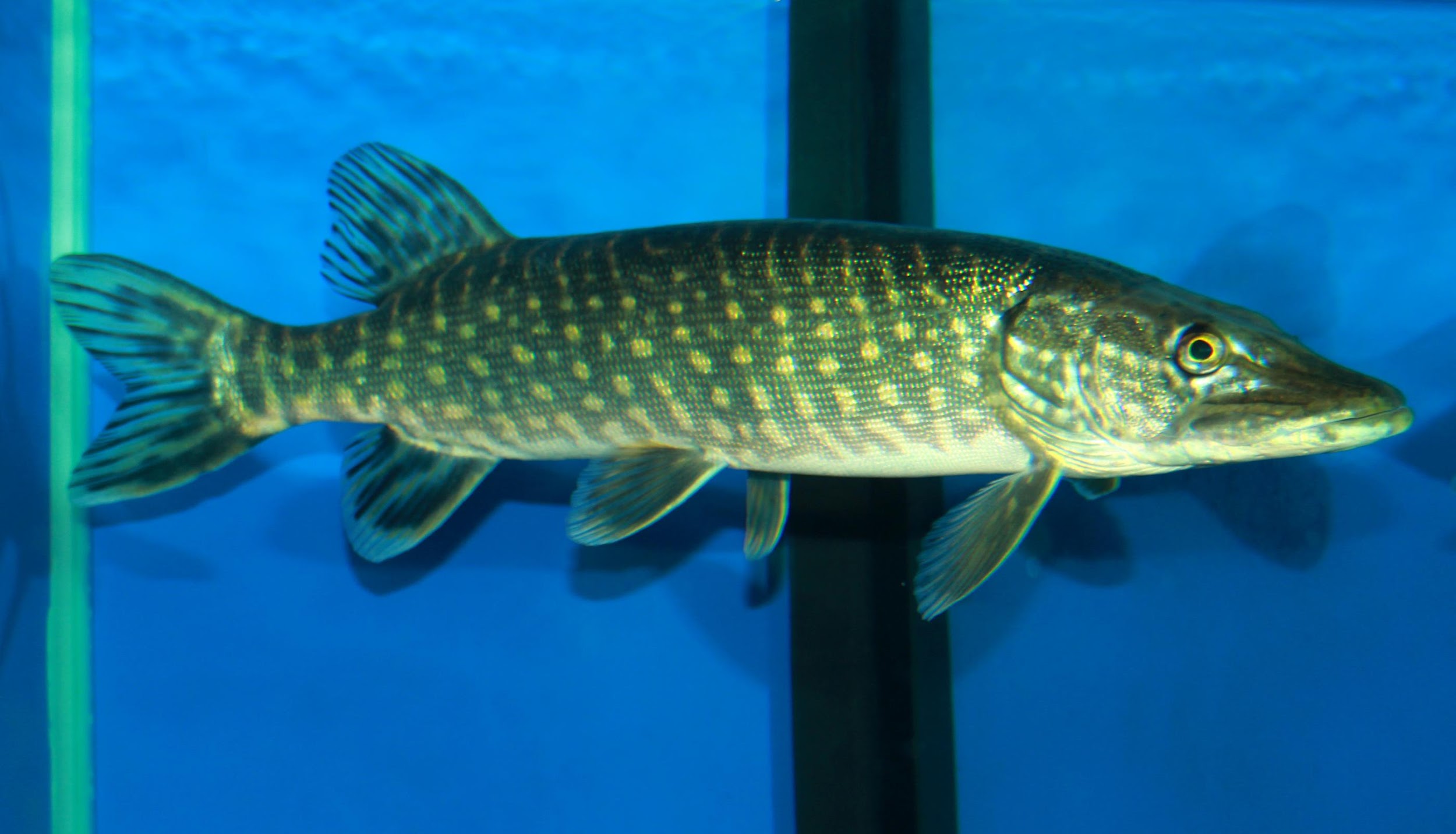 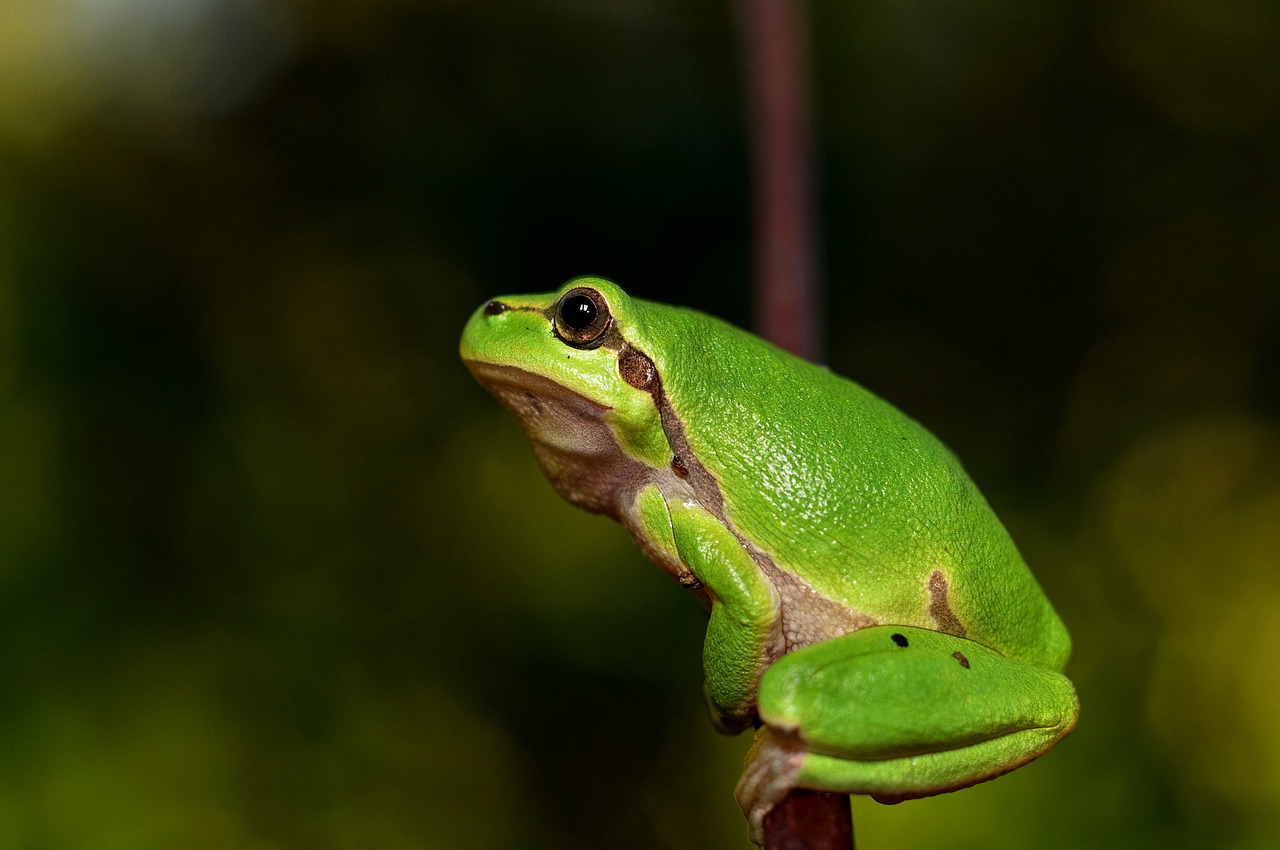 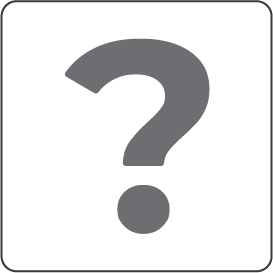 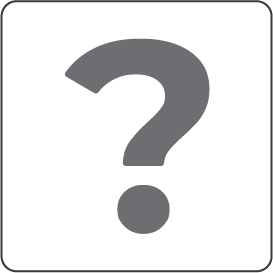 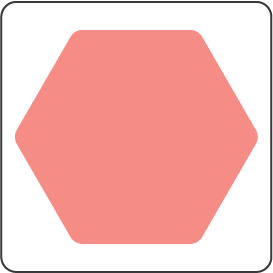 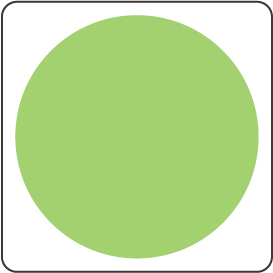 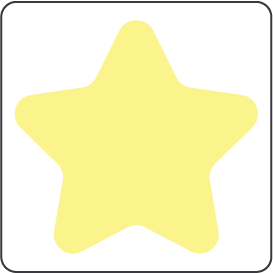 Challenge:
Evolutionary affinities: Go through all the living creatures below. First go to the human, and then move from our closest relatives to our most distant relatives!
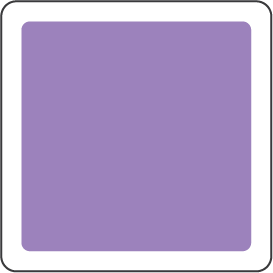 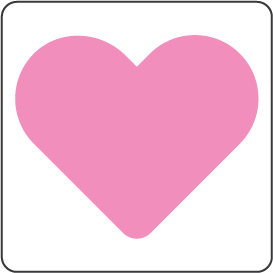 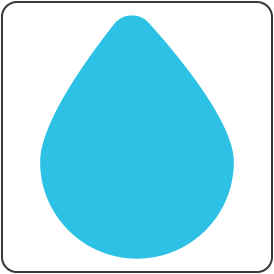 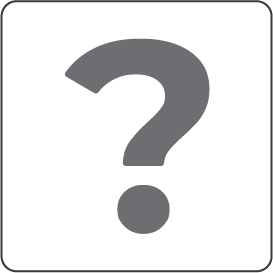 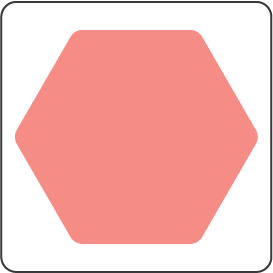 Sponge
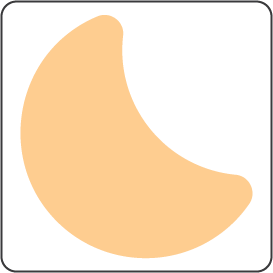 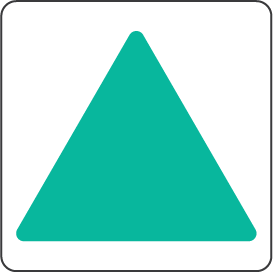 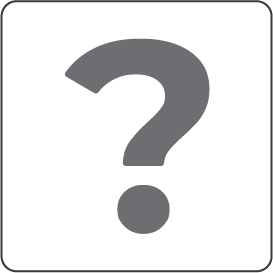 Insect
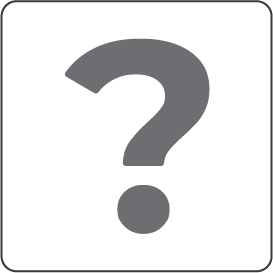 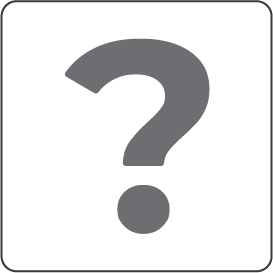 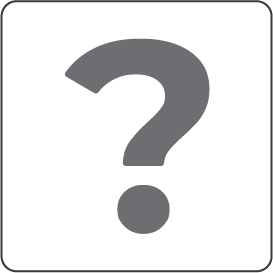 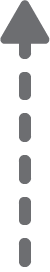 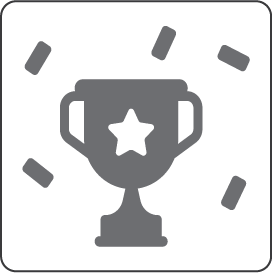 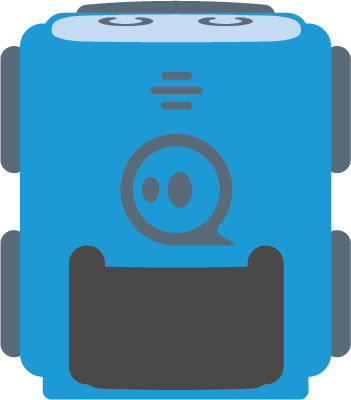 Starfish
Chim-
panzee
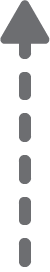 Human
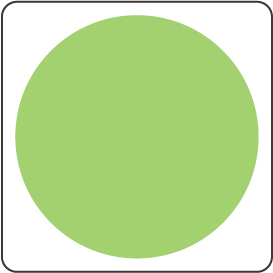 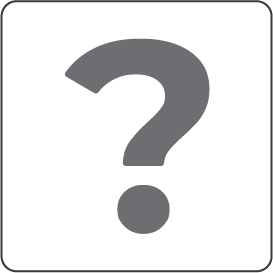 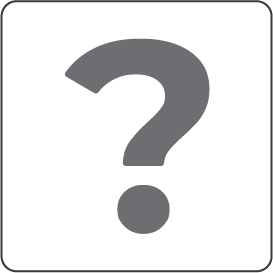 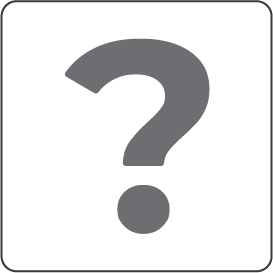 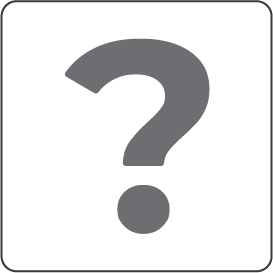 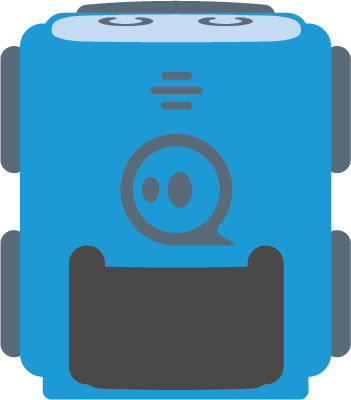 Shark
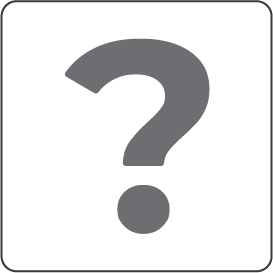 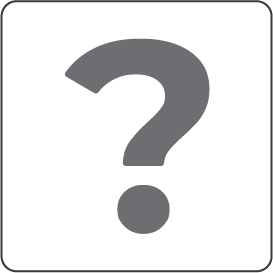 Kanga-
roo
Mouse
X
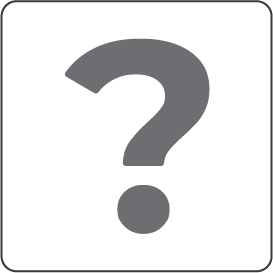 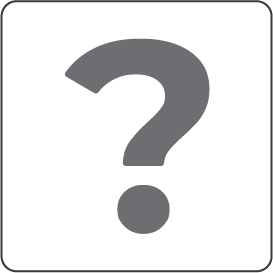 Bony 
fish
Turtle
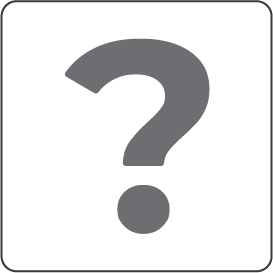 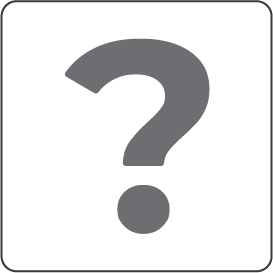 Frog
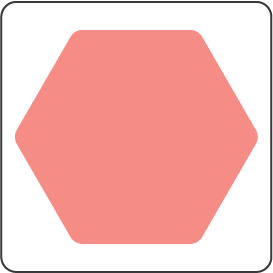 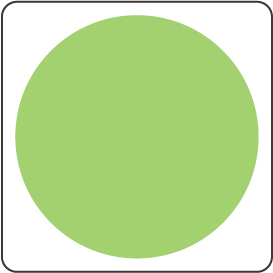 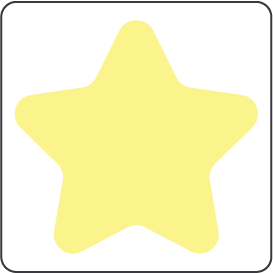 Challenge:
Evolutionary affinities: Go through all the living creatures below. First go to the human, and then move from our closest relatives to our most distant relatives!
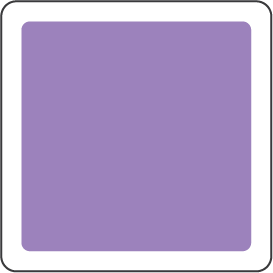 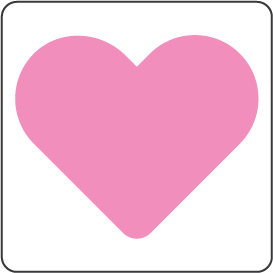 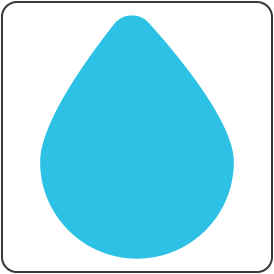 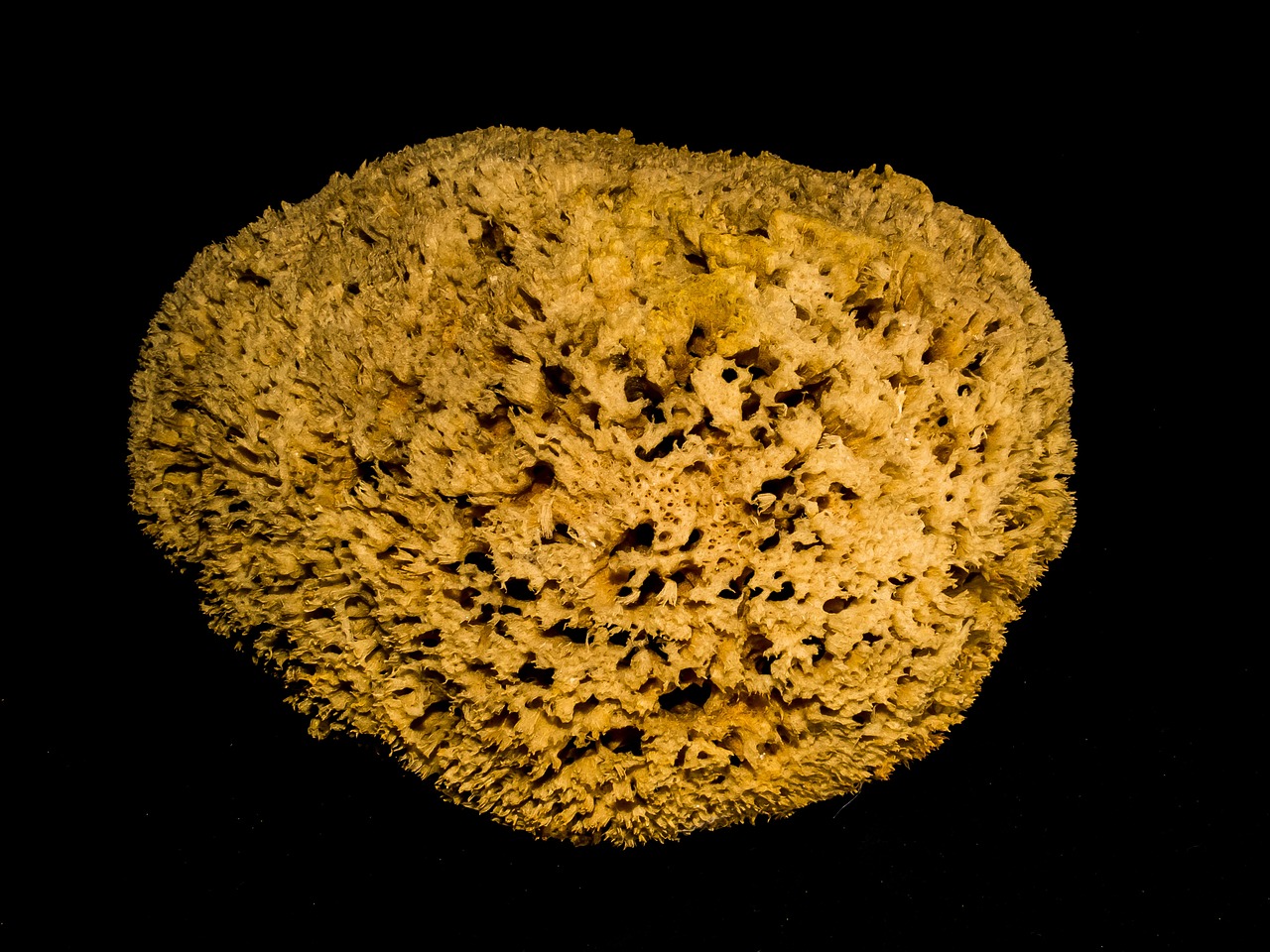 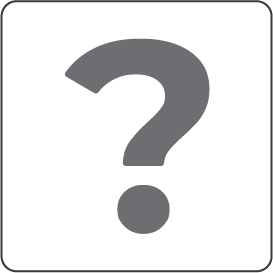 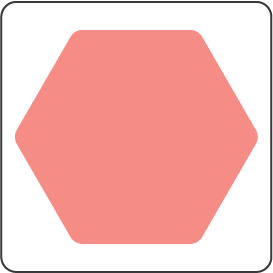 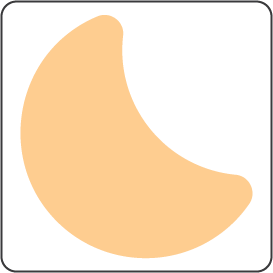 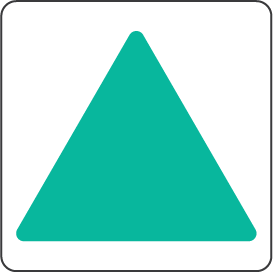 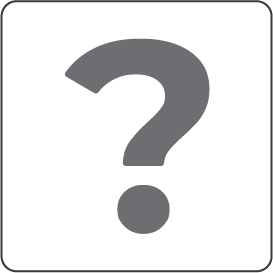 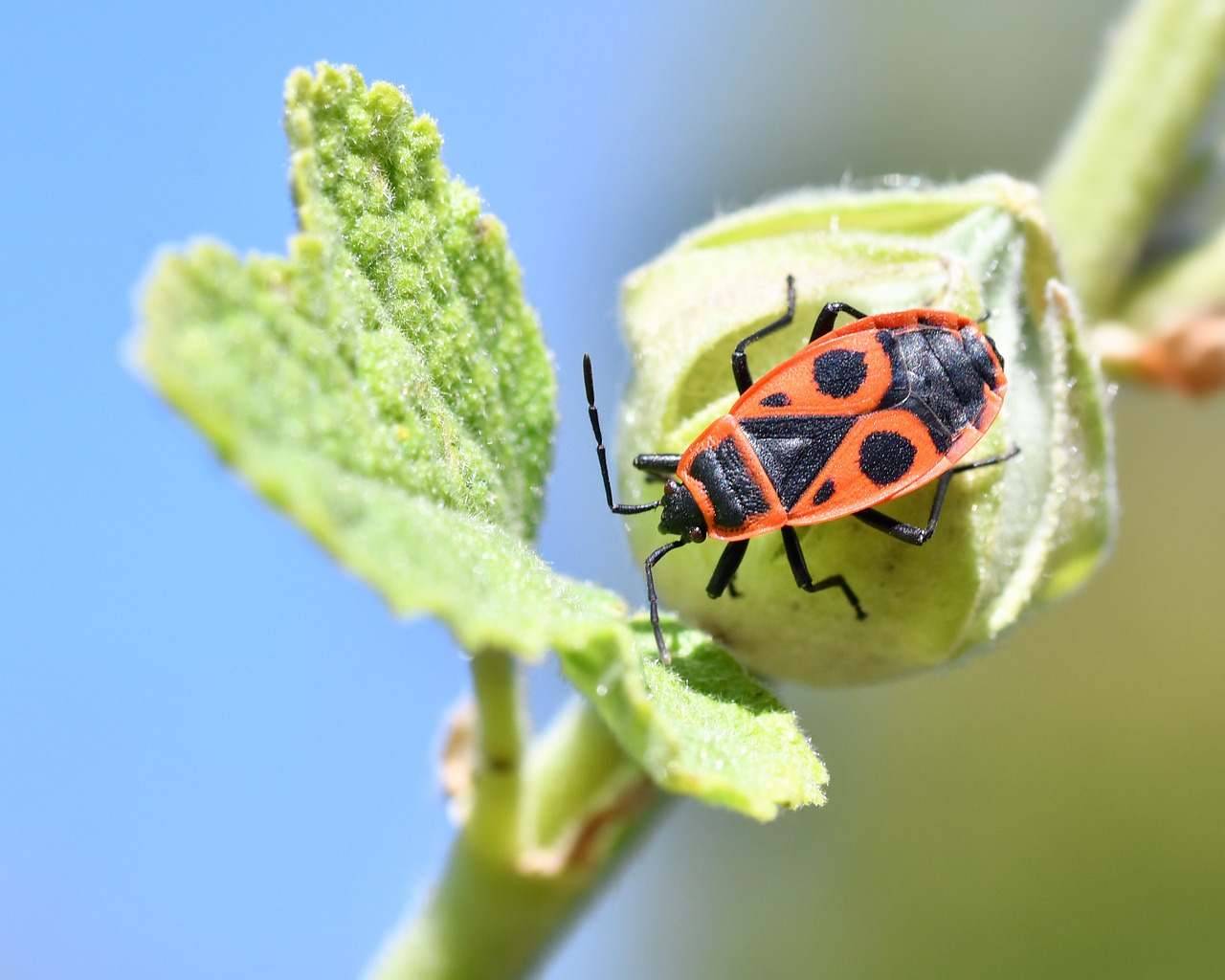 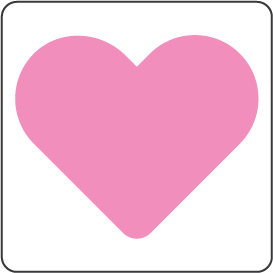 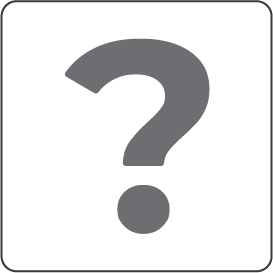 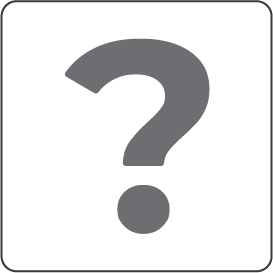 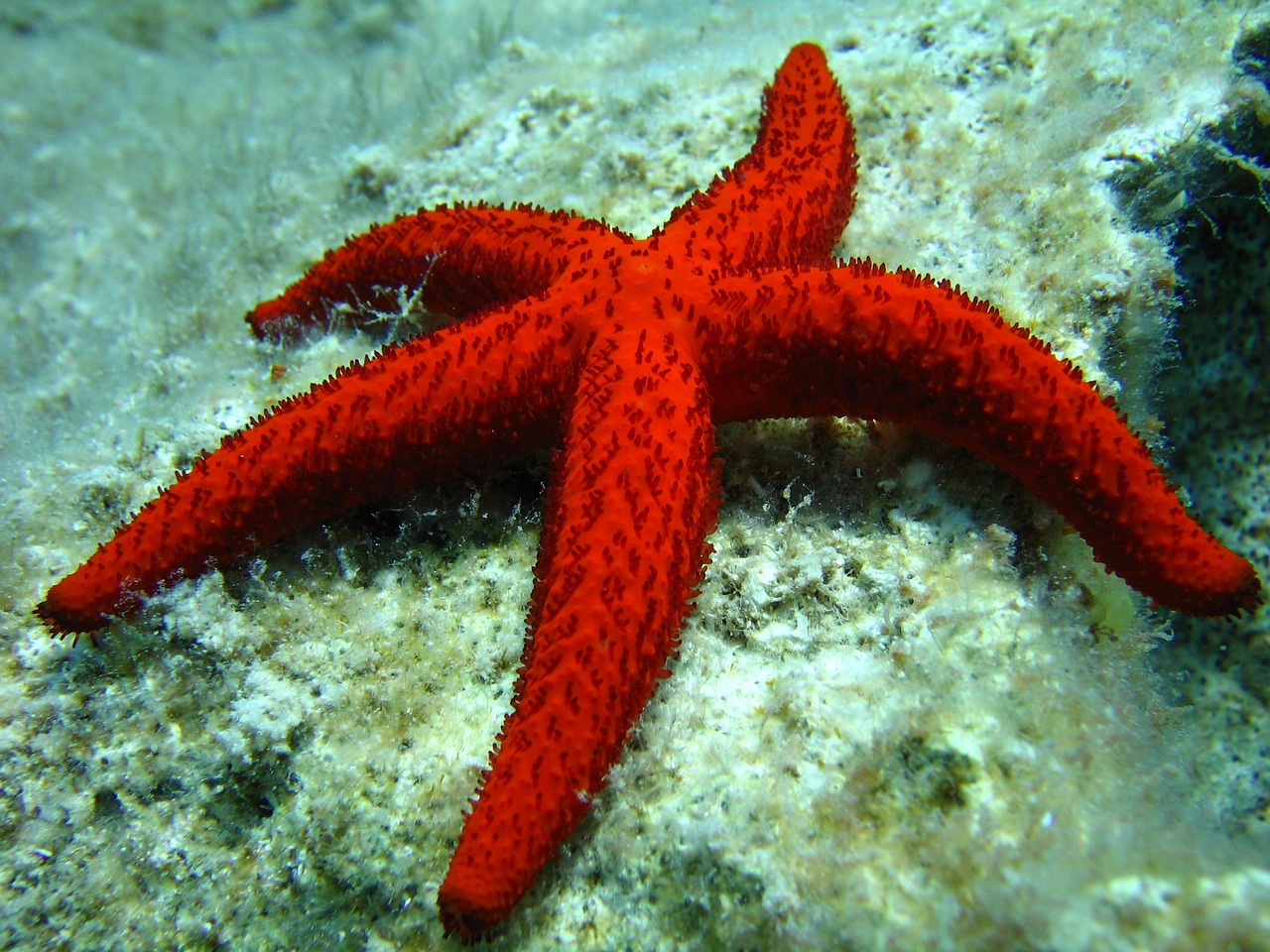 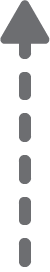 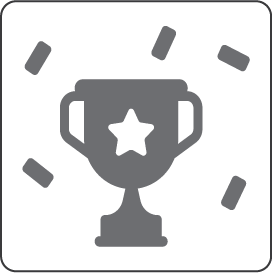 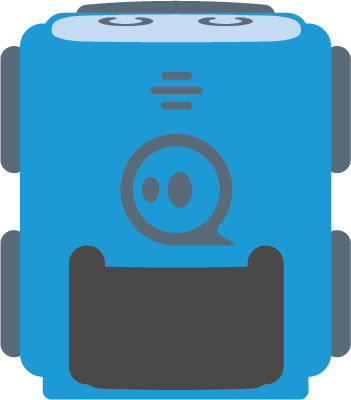 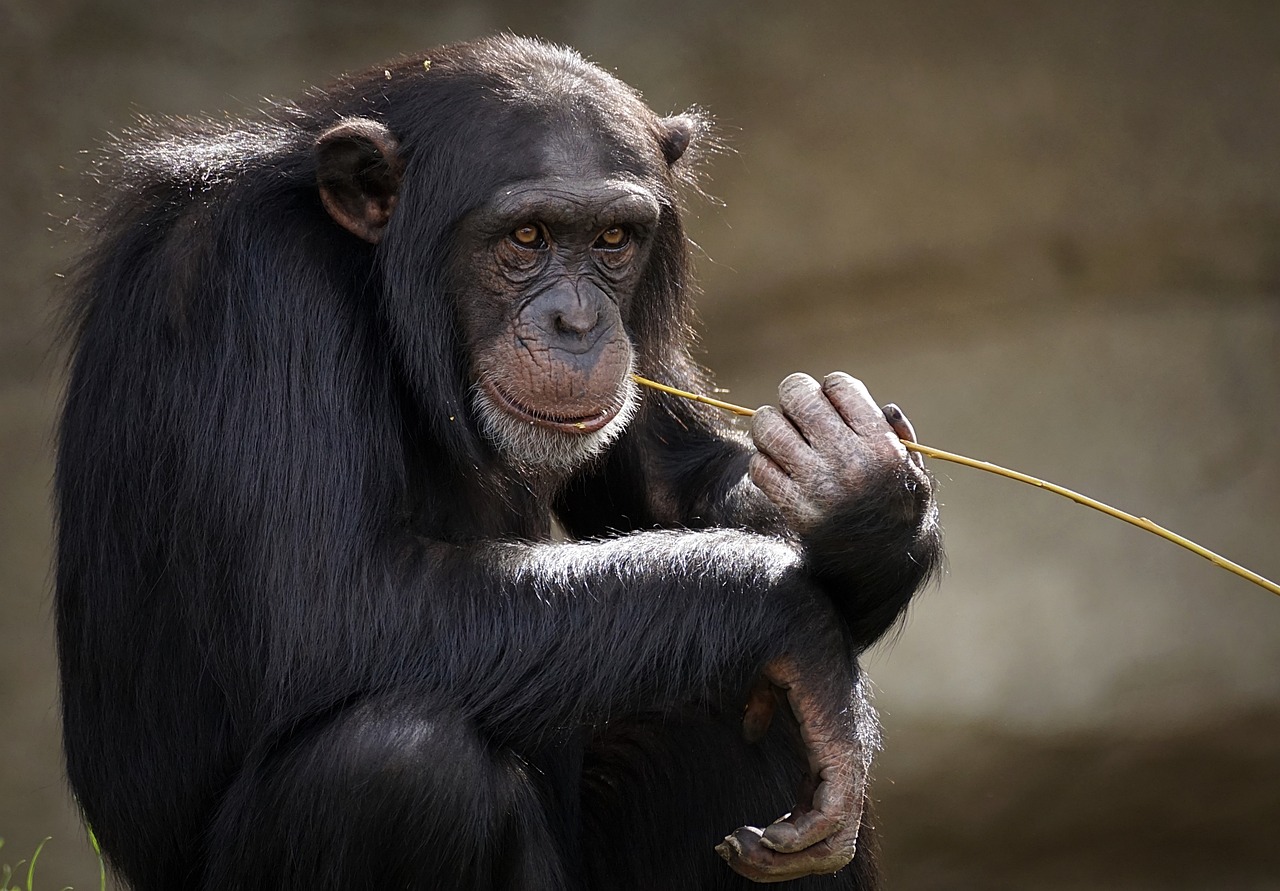 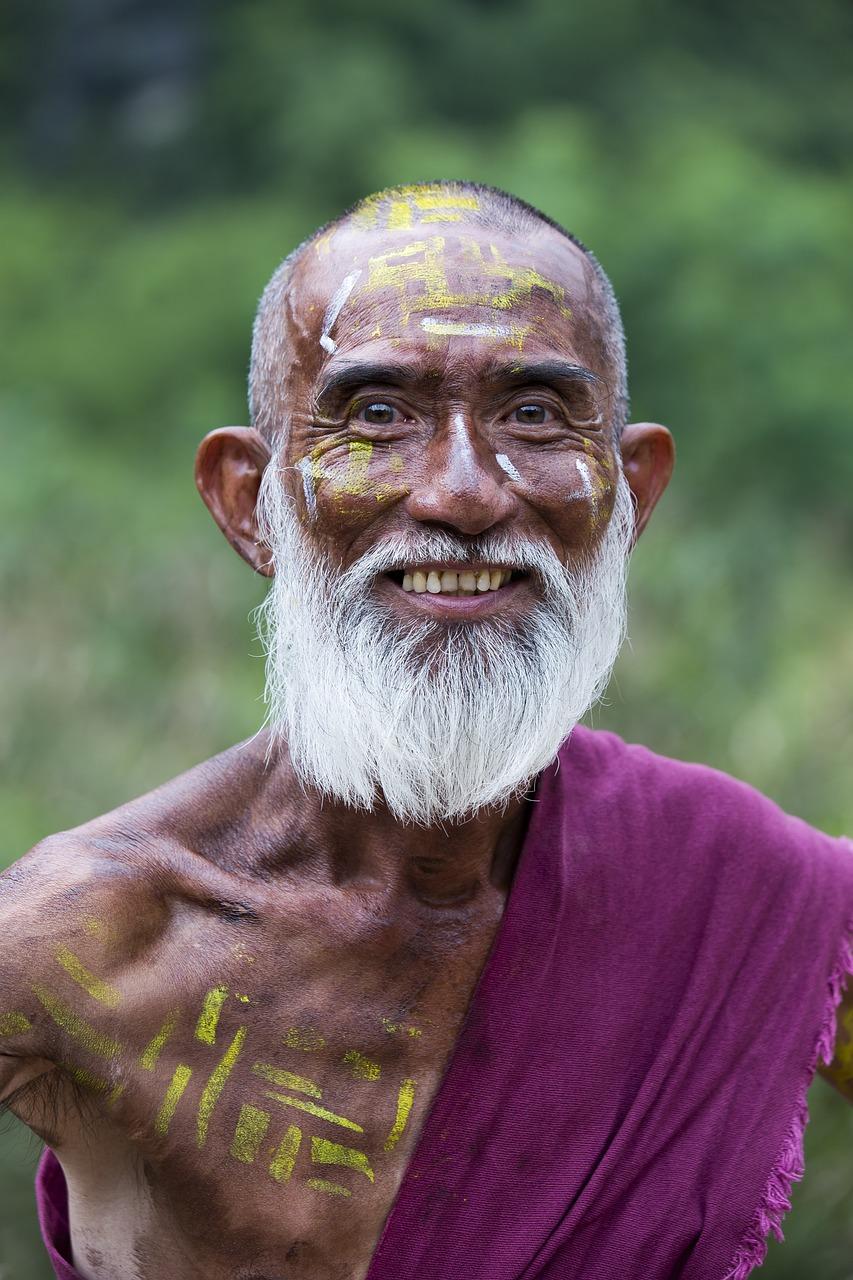 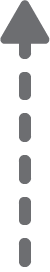 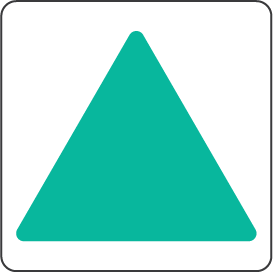 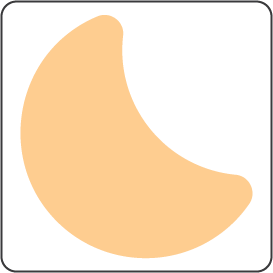 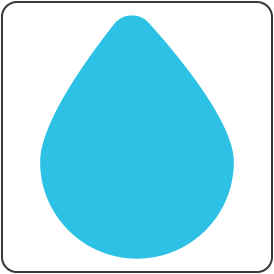 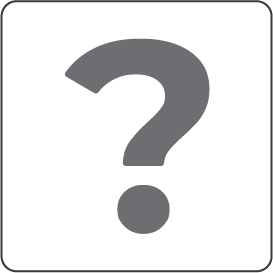 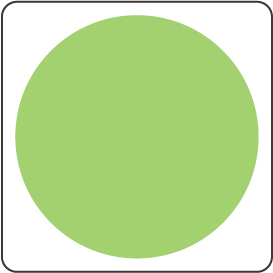 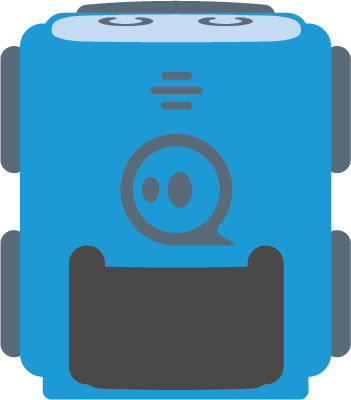 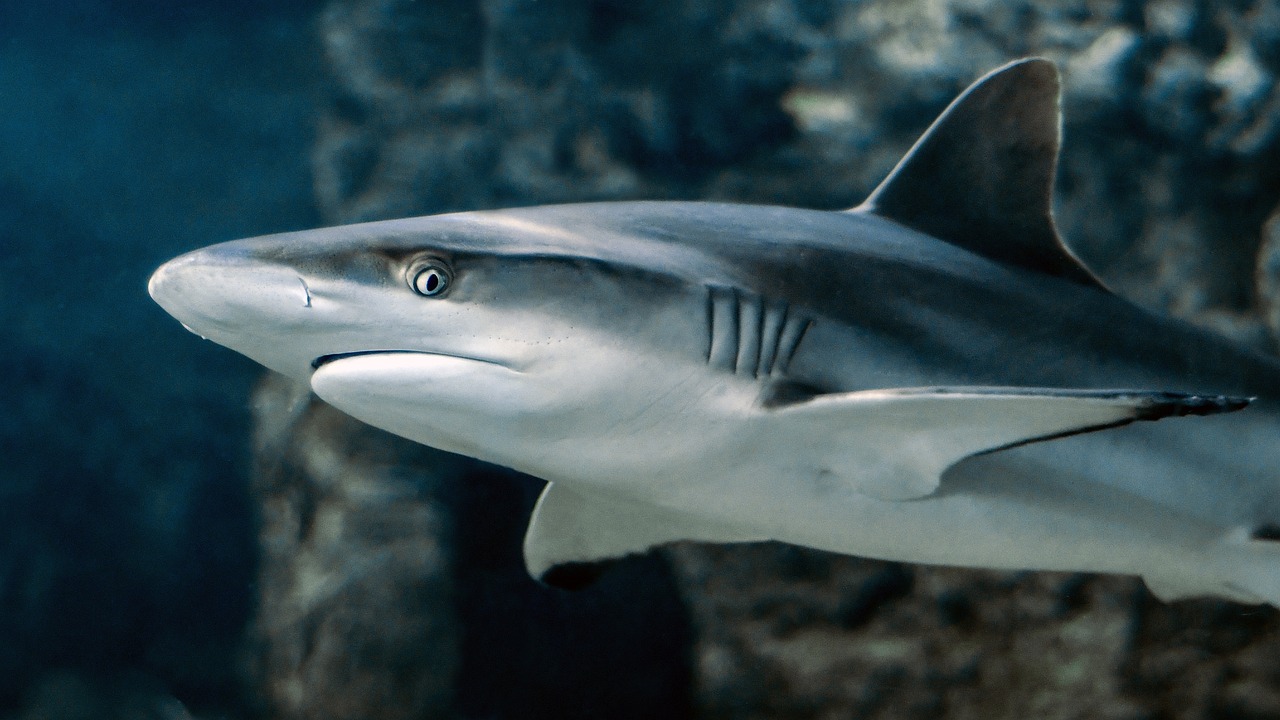 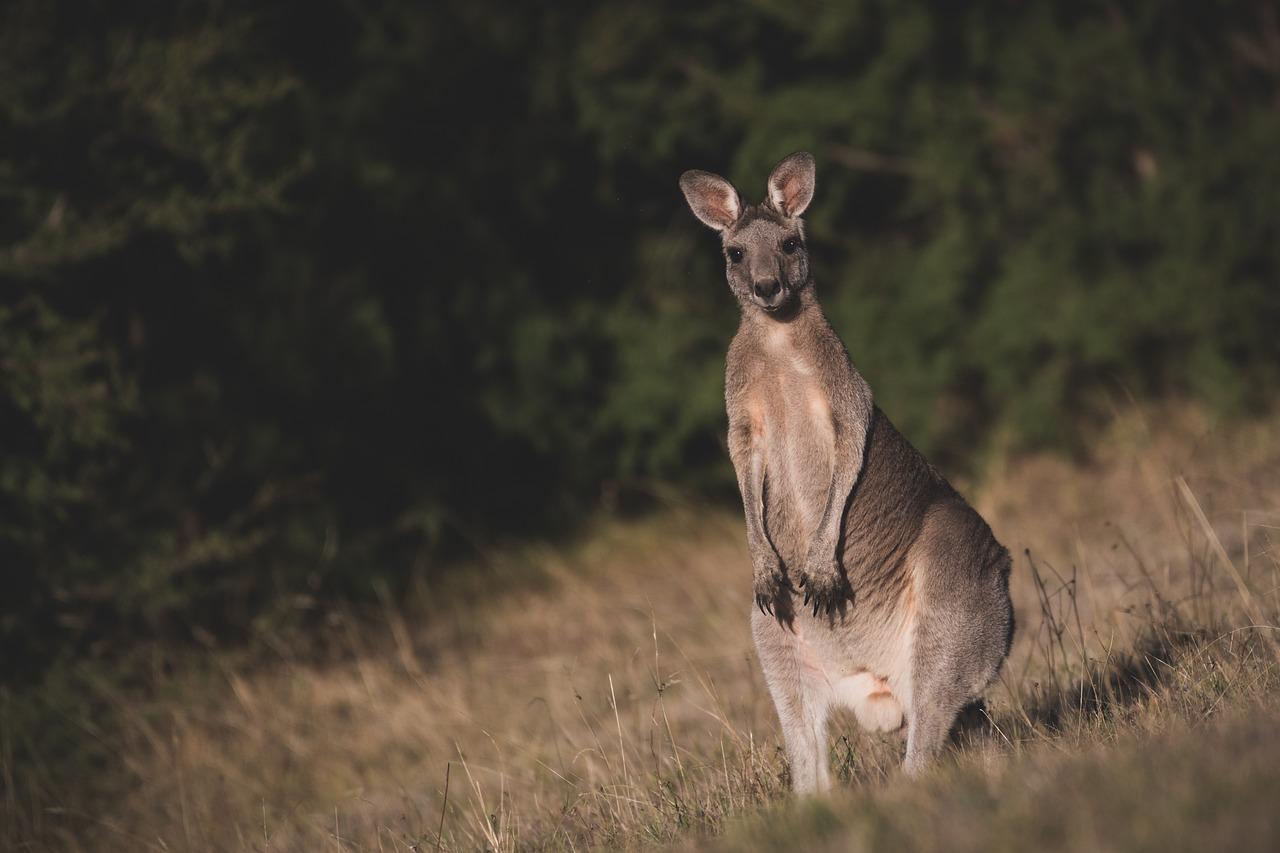 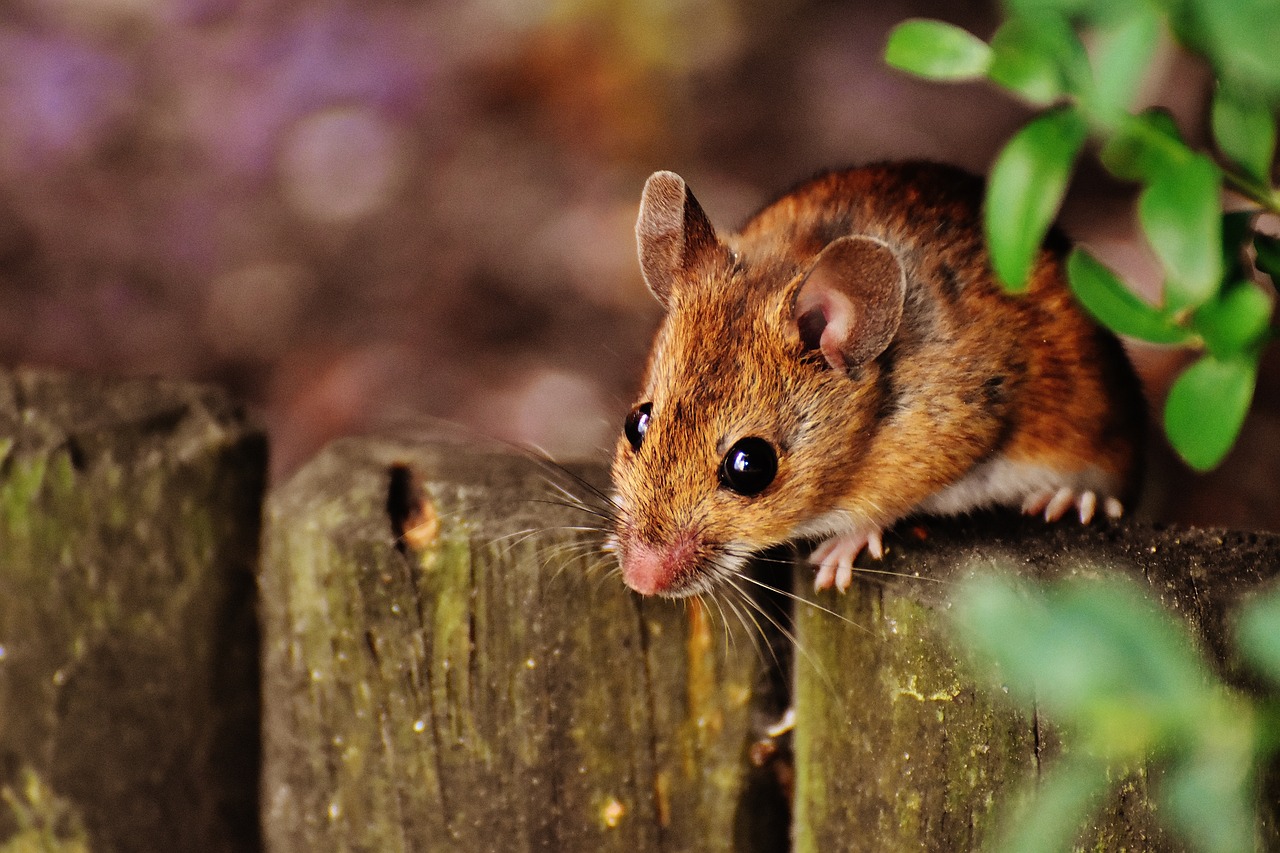 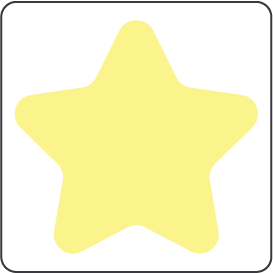 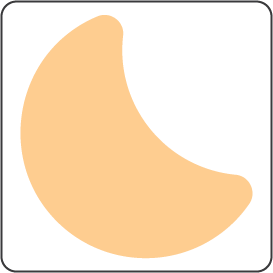 X
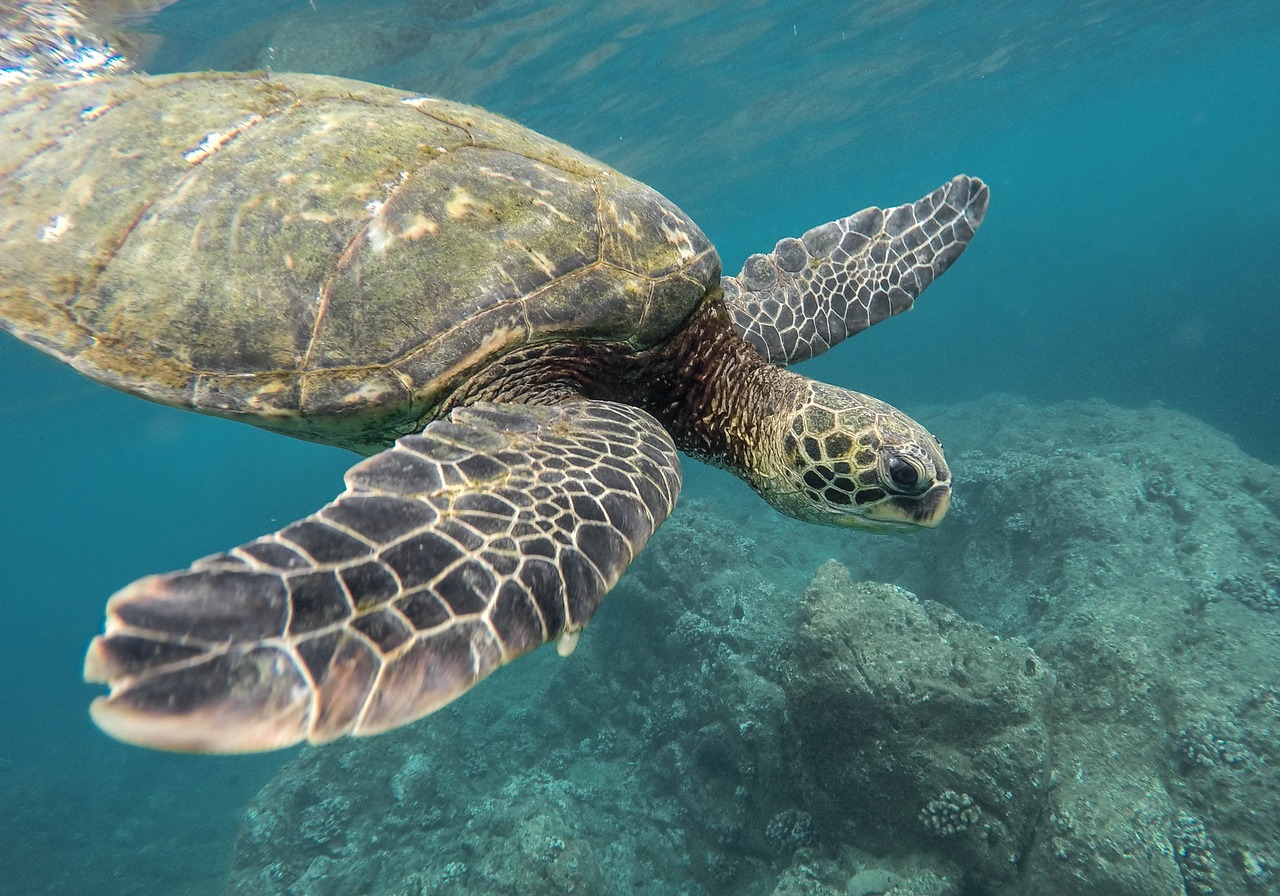 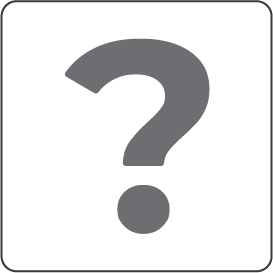 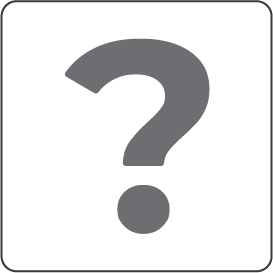 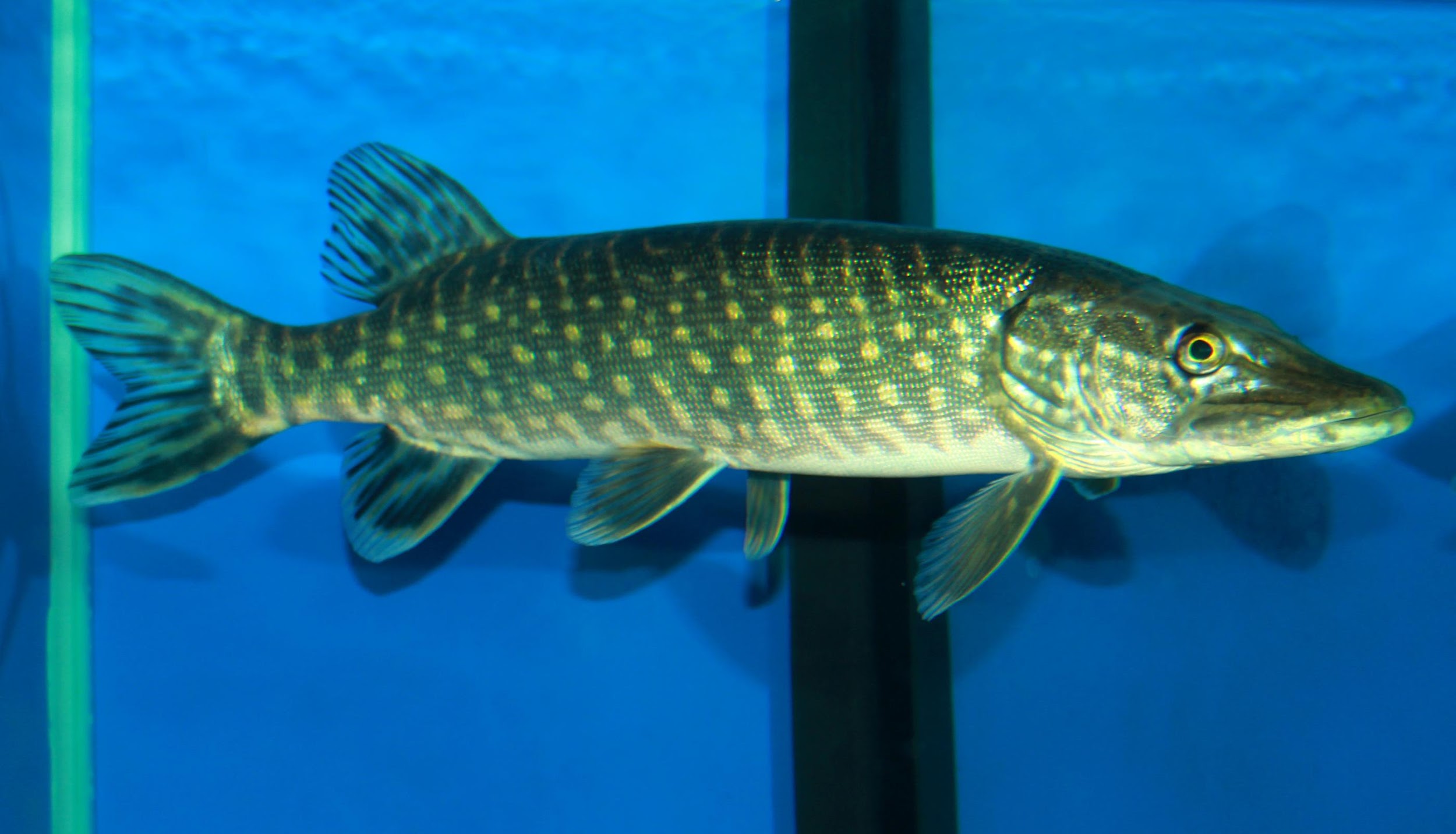 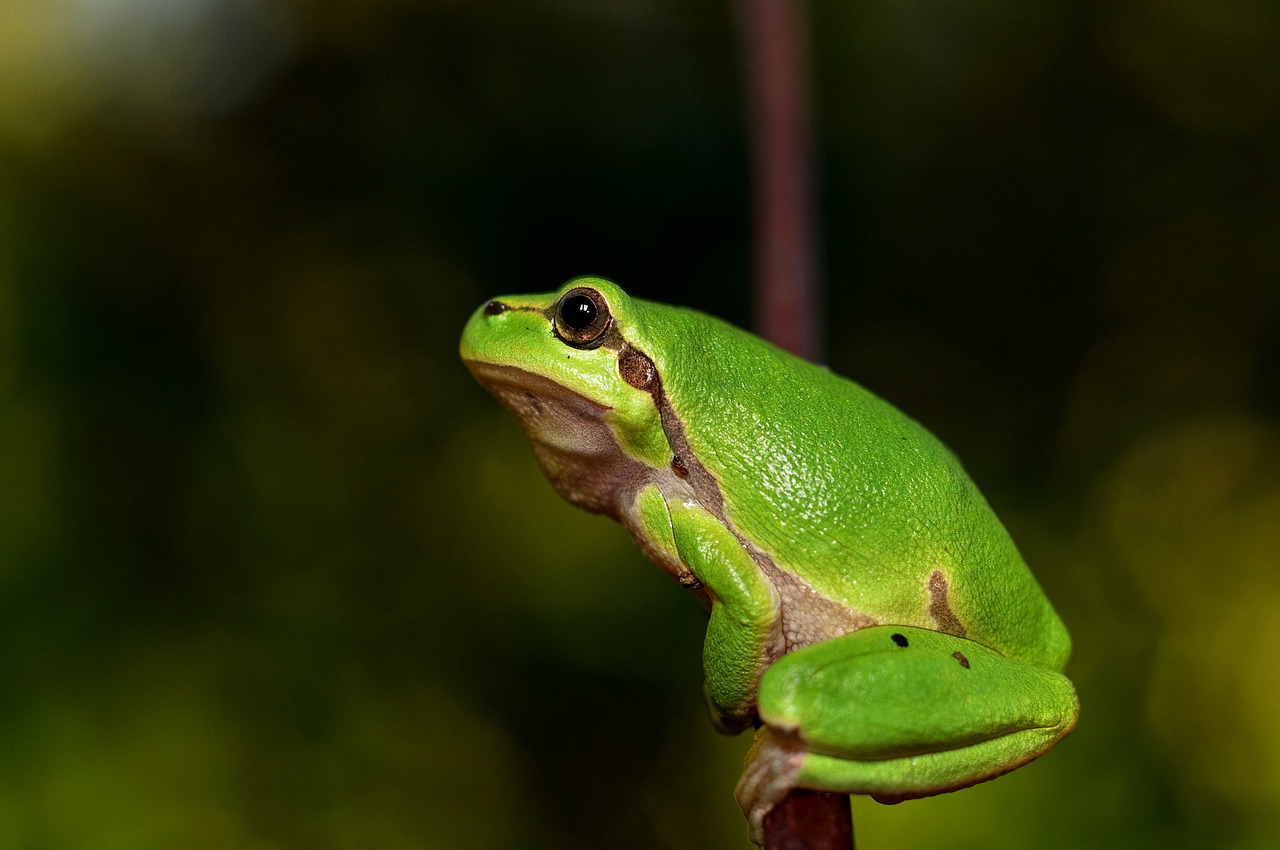 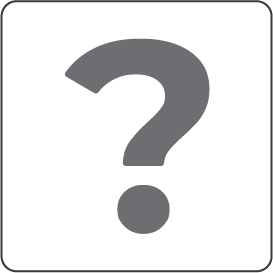 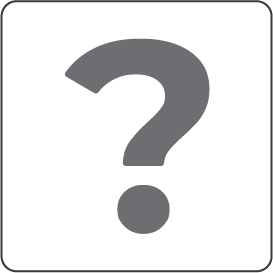 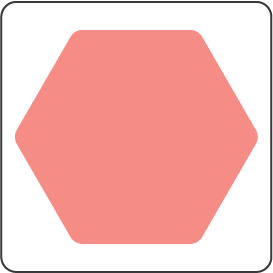 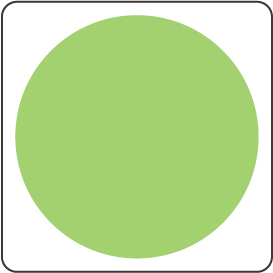 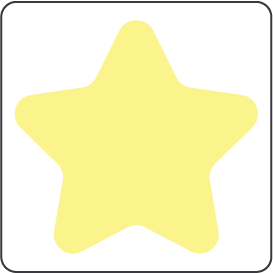 Challenge:
Evolutionary affinities: Go through all the living creatures below. First go to the human, and then move from our closest relatives to our most distant relatives!
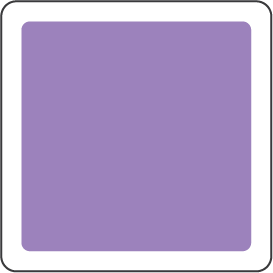 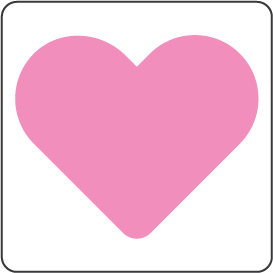 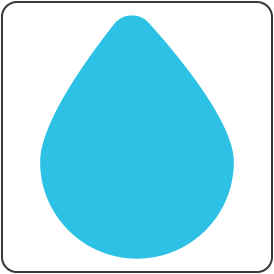 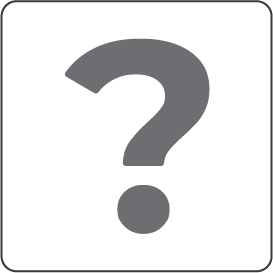 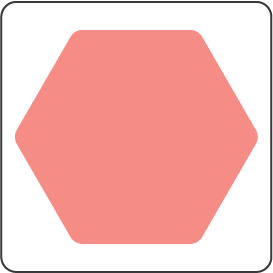 Sponge
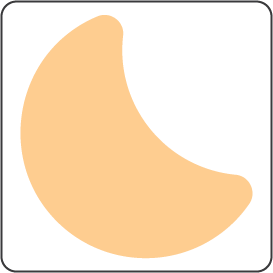 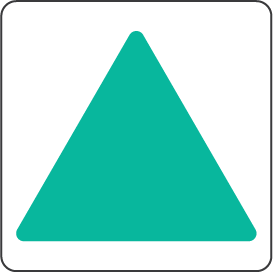 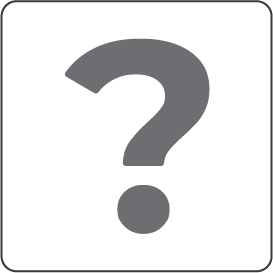 Insect
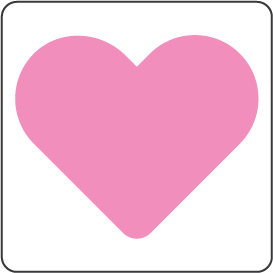 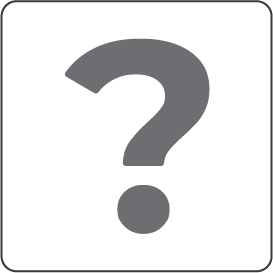 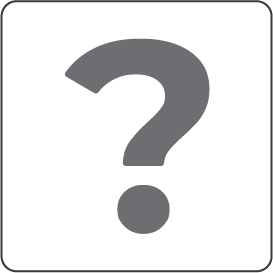 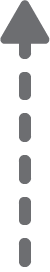 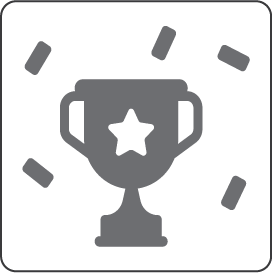 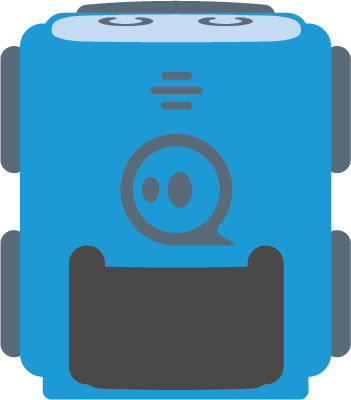 Starfish
Chim-
panzee
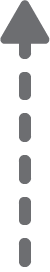 Human
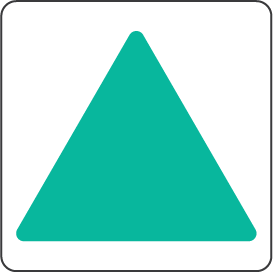 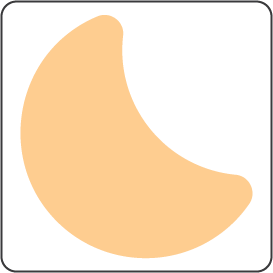 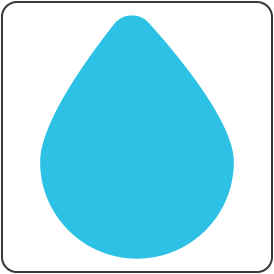 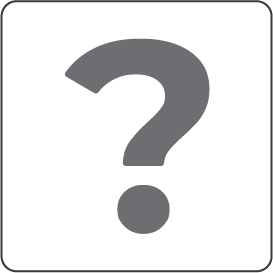 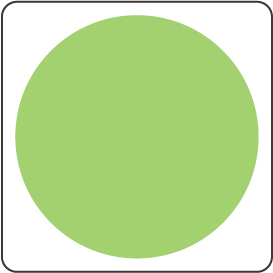 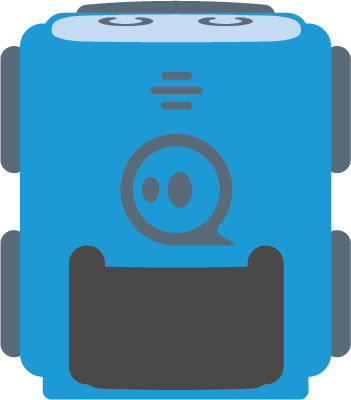 Shark
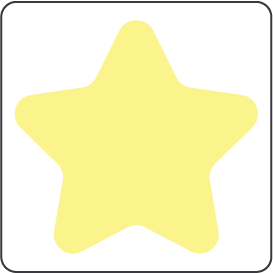 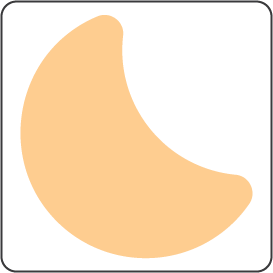 Kanga-
roo
Mouse
X
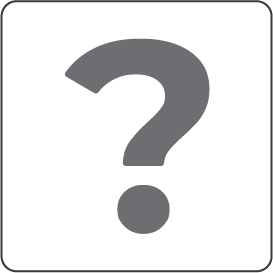 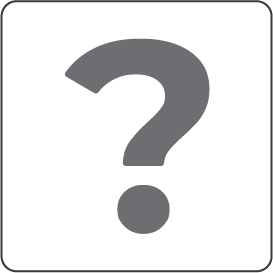 Bony 
fish
Turtle
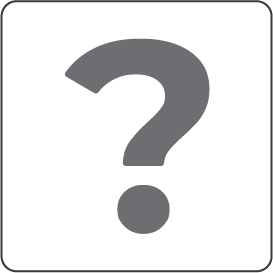 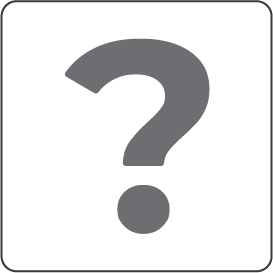 Frog
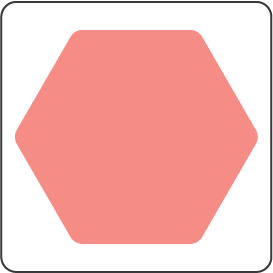 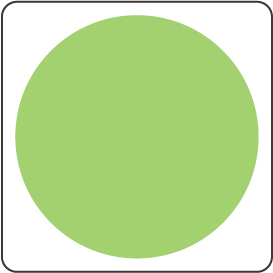 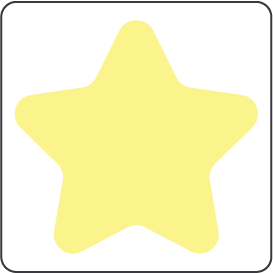 Challenge:
Evolutionary affinities: Go through all the living creatures below. First go to the human, and then move from our closest relatives to our most distant relatives!
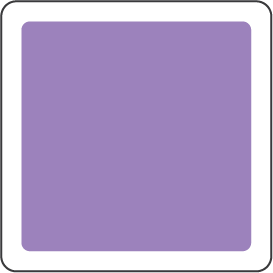 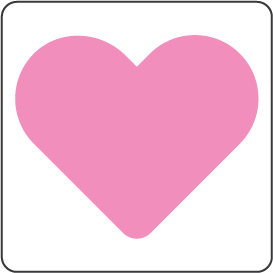 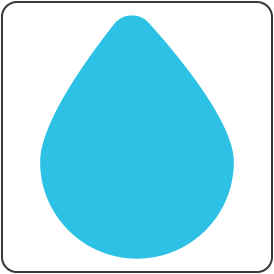 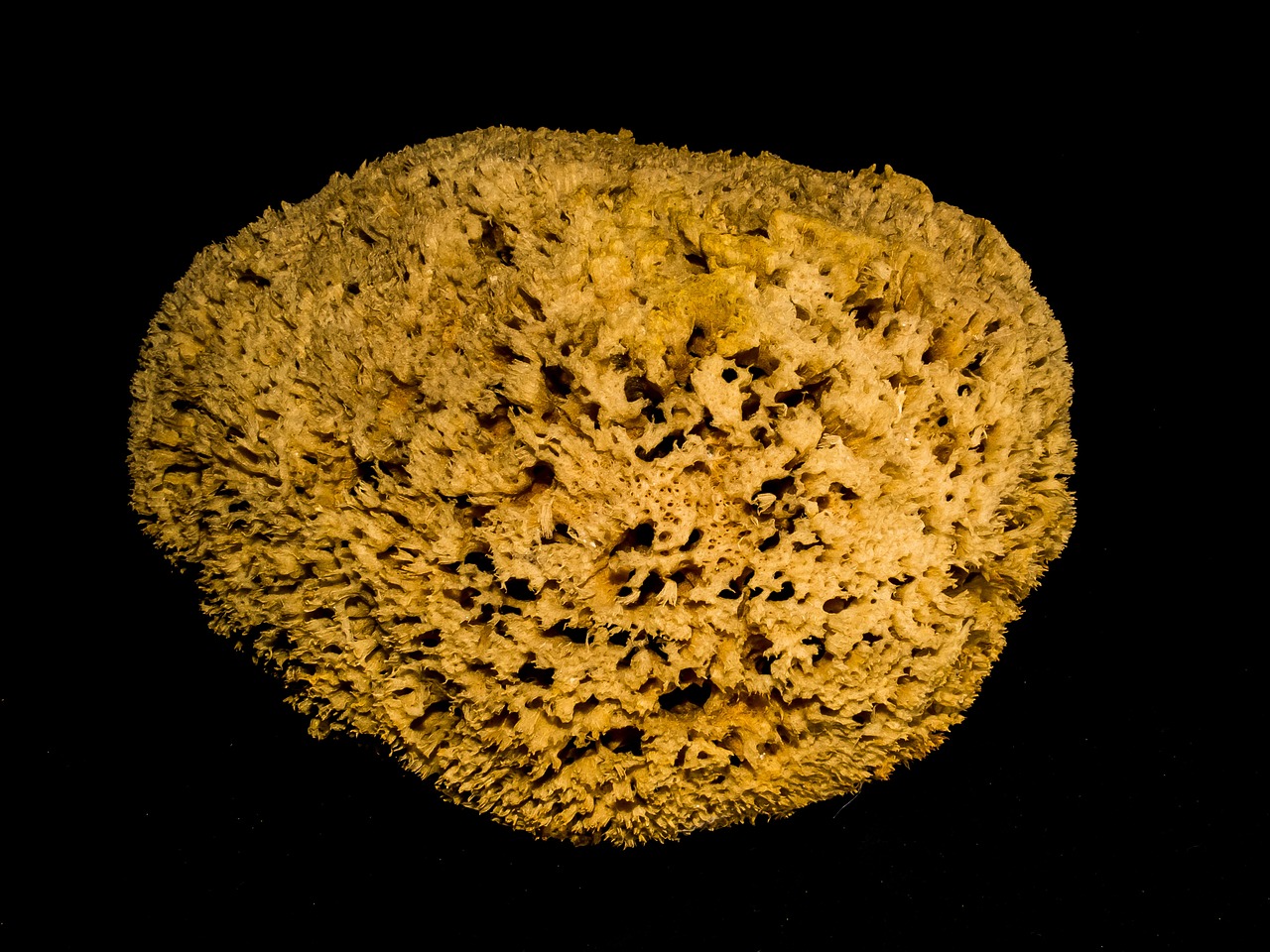 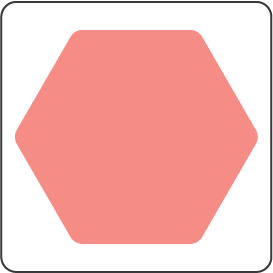 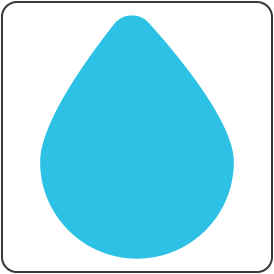 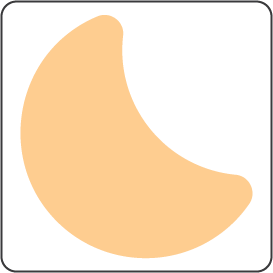 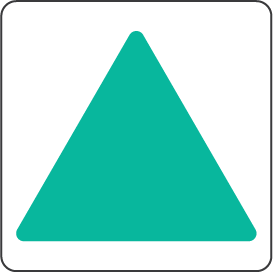 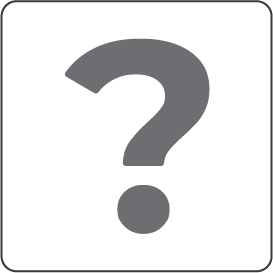 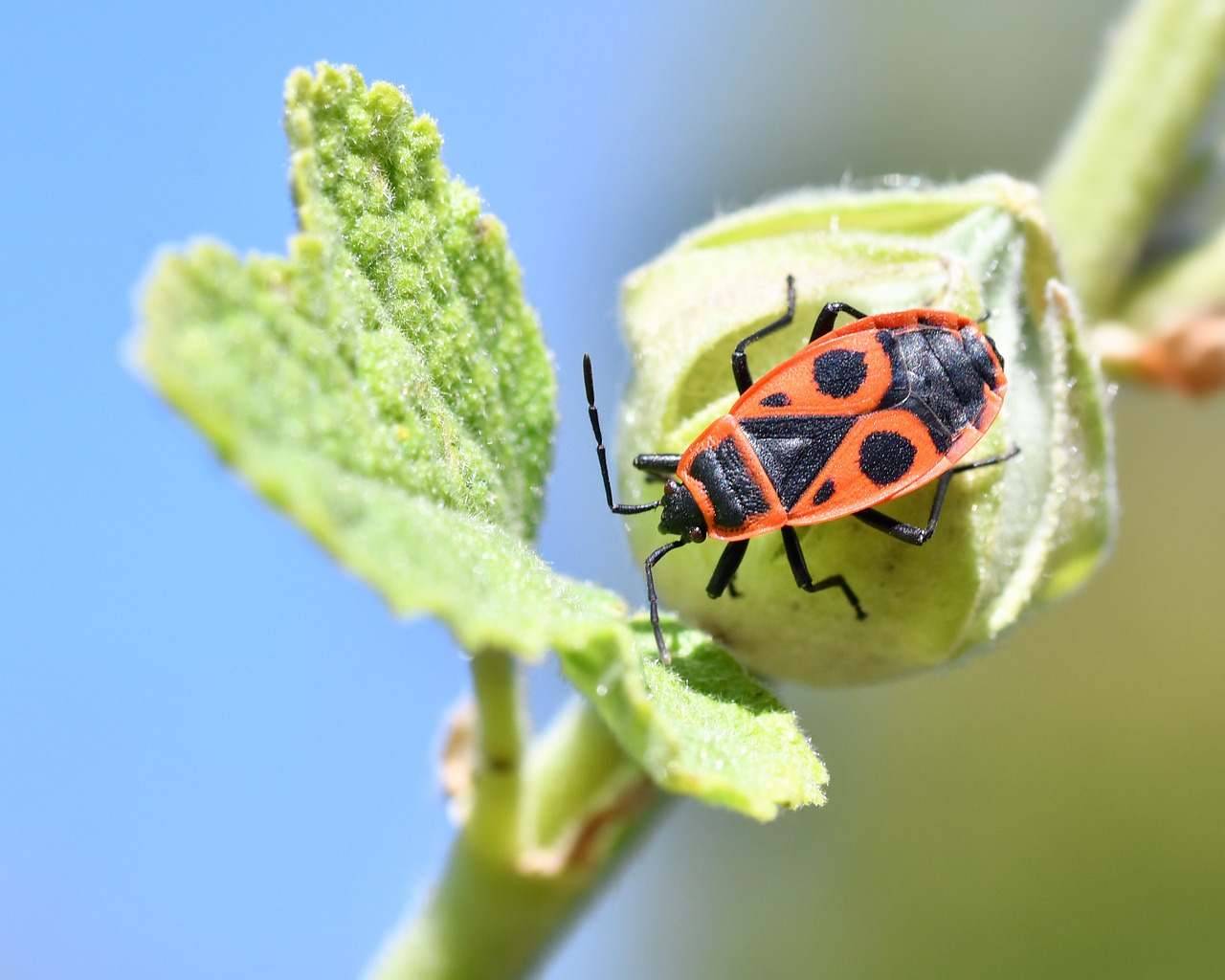 Solution
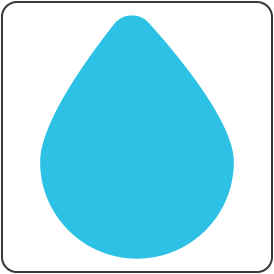 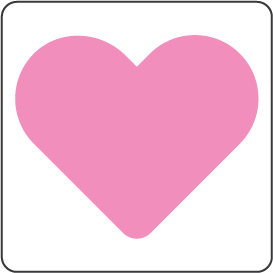 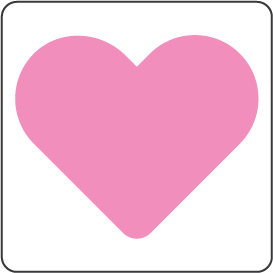 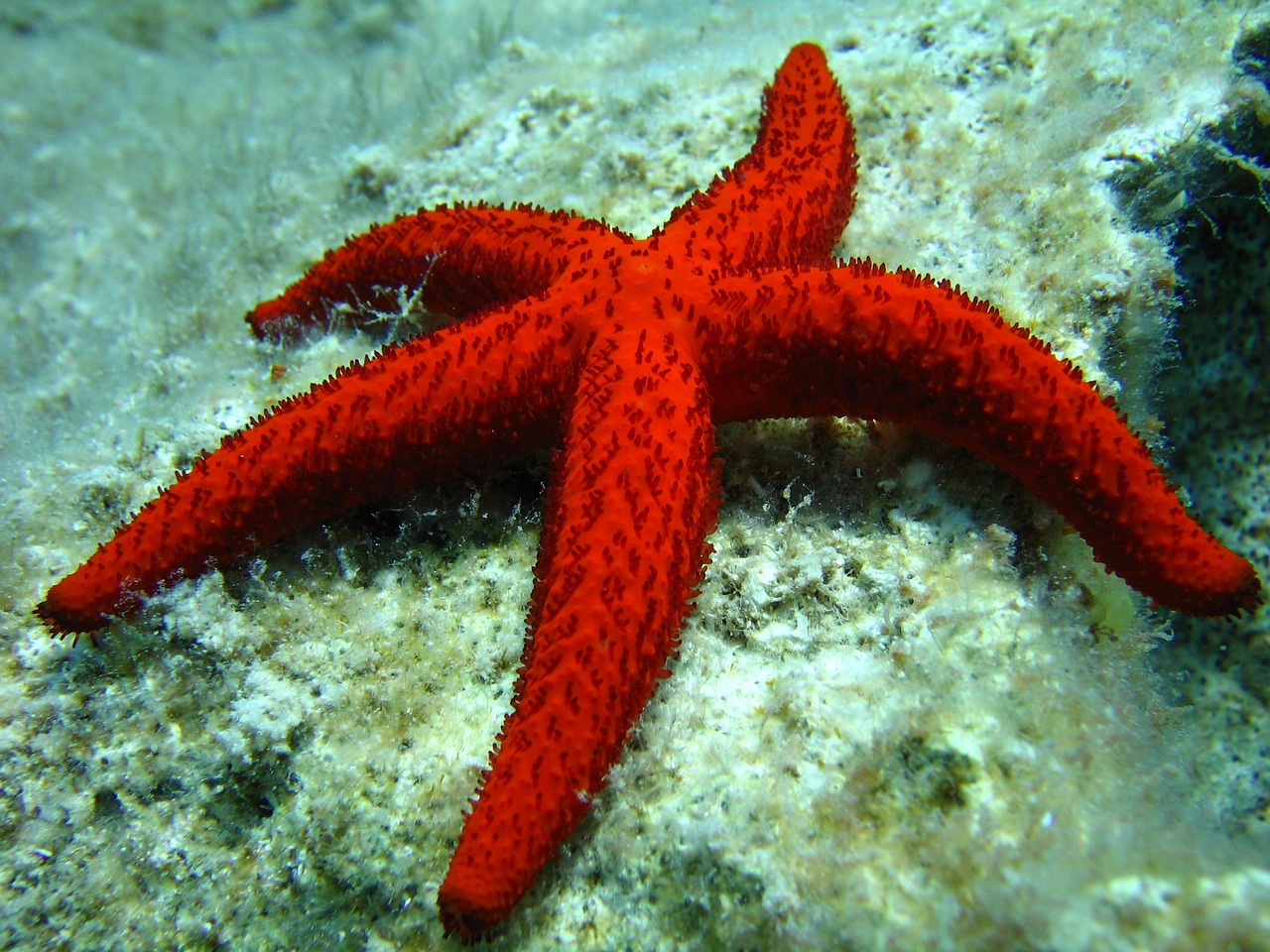 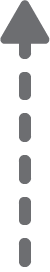 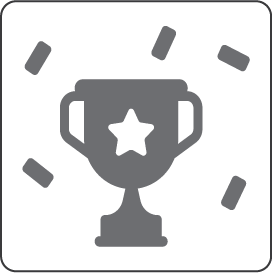 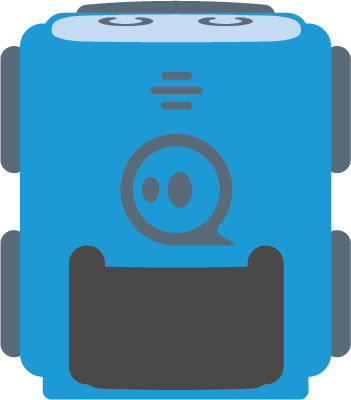 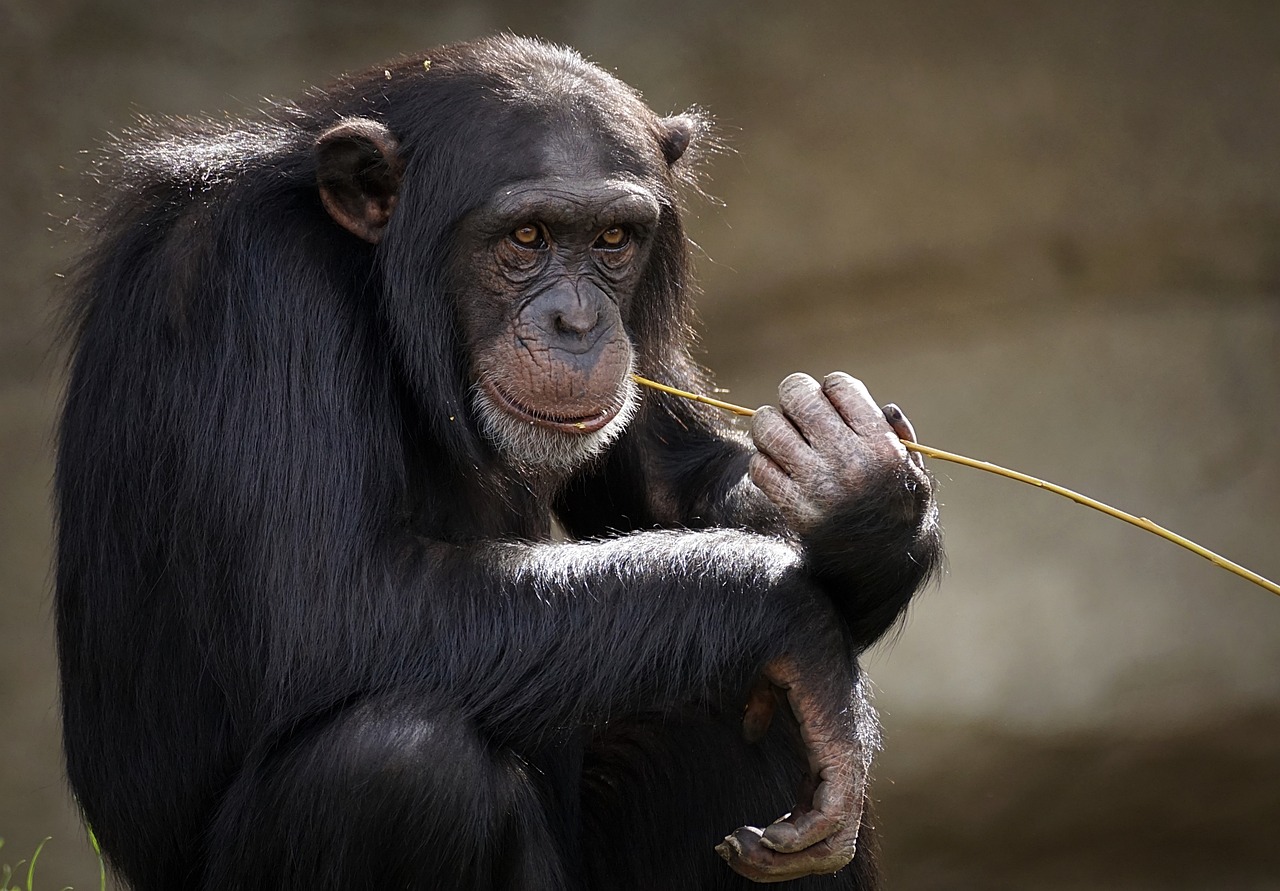 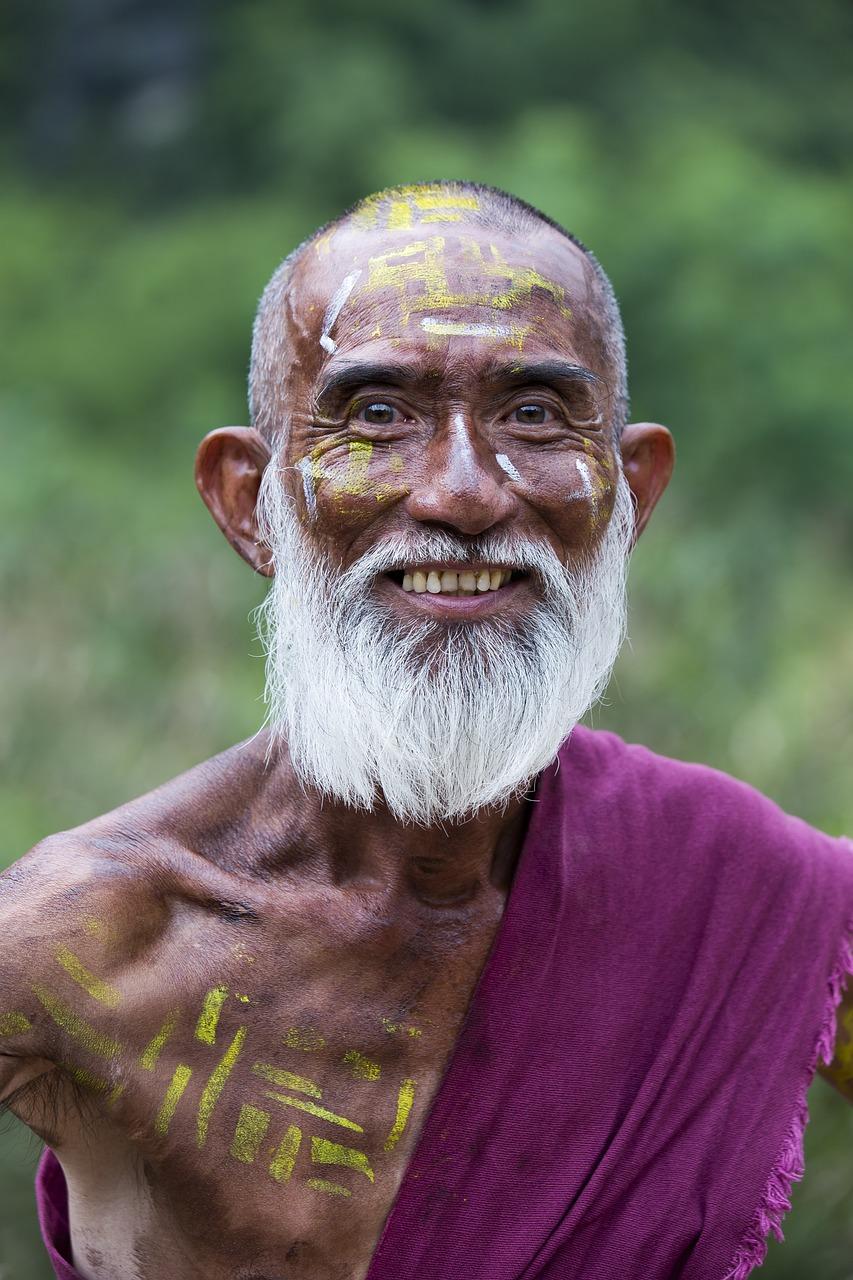 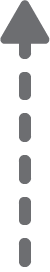 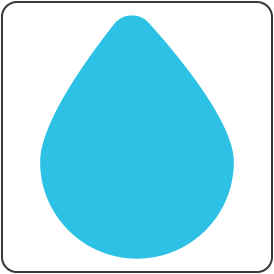 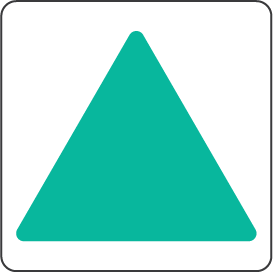 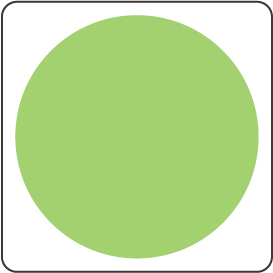 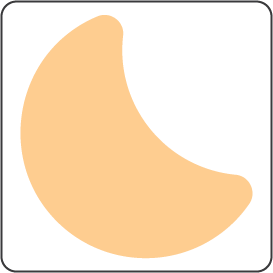 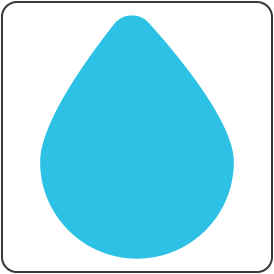 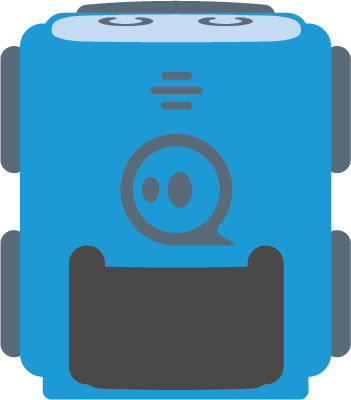 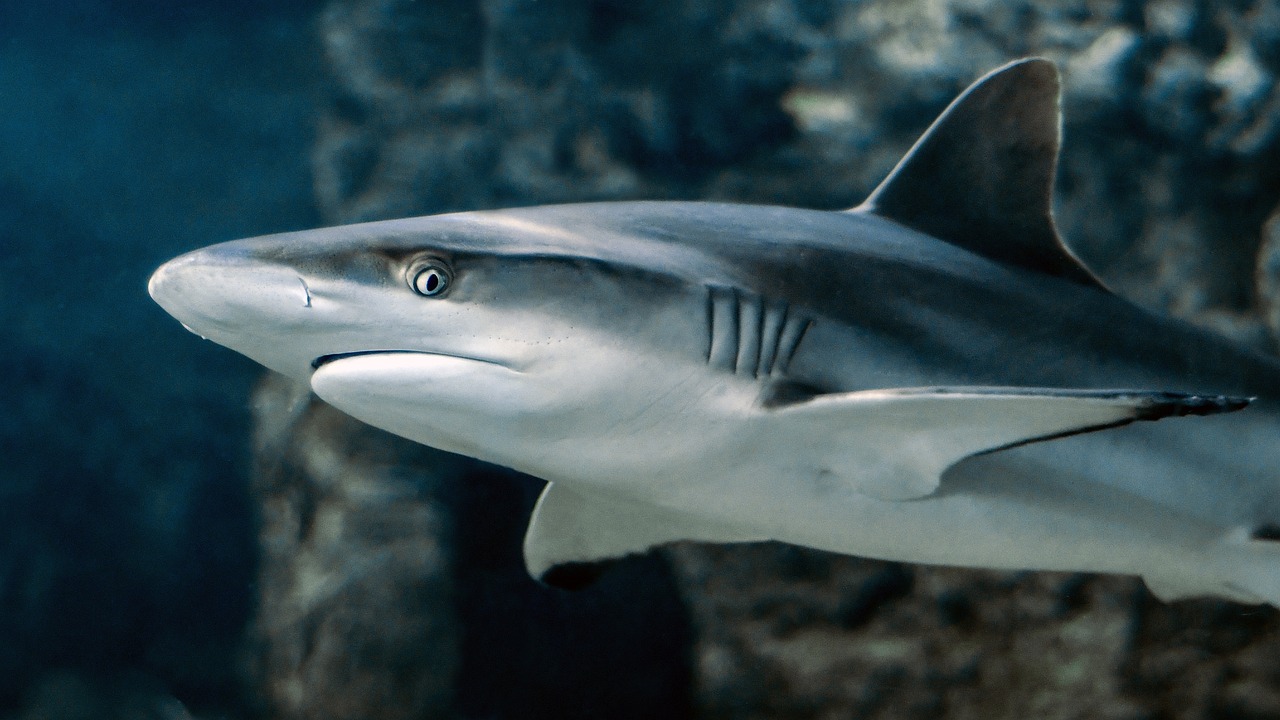 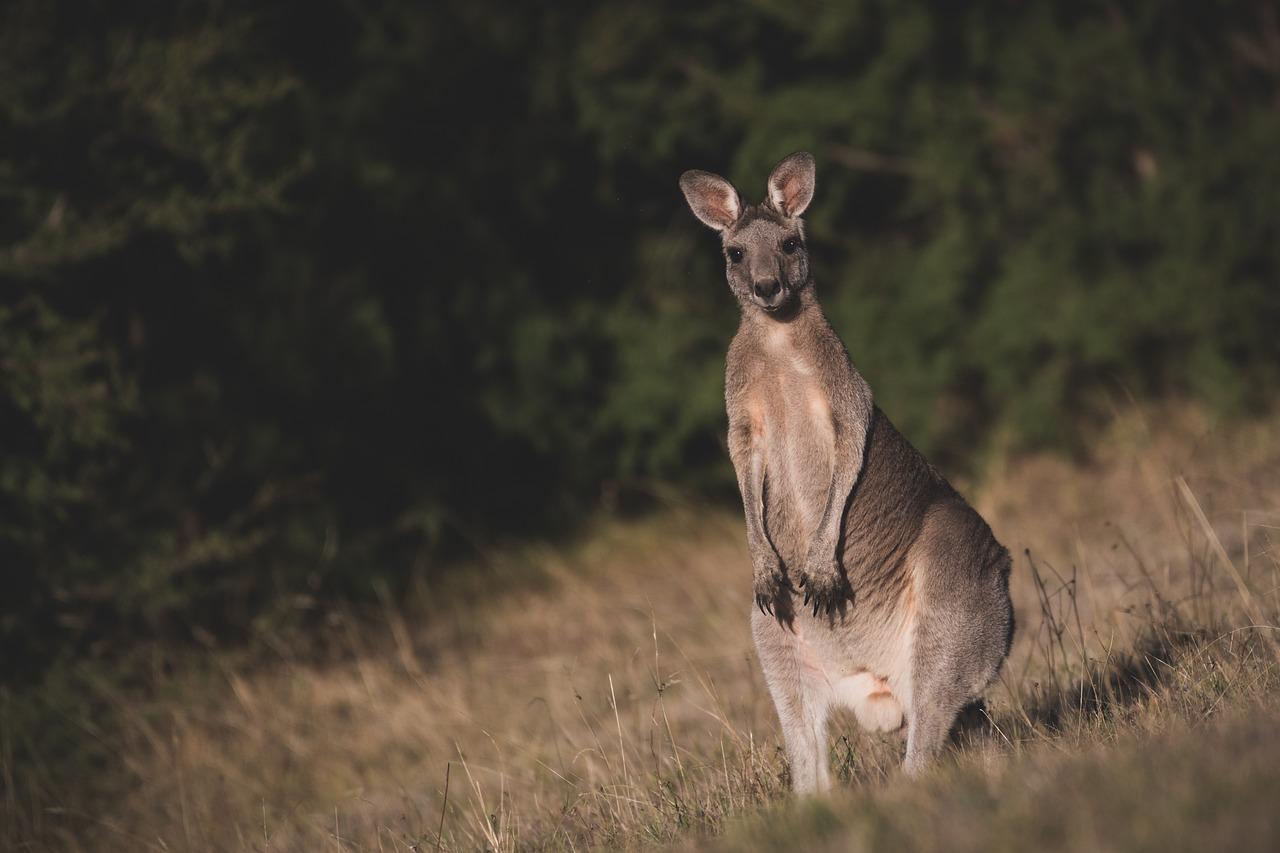 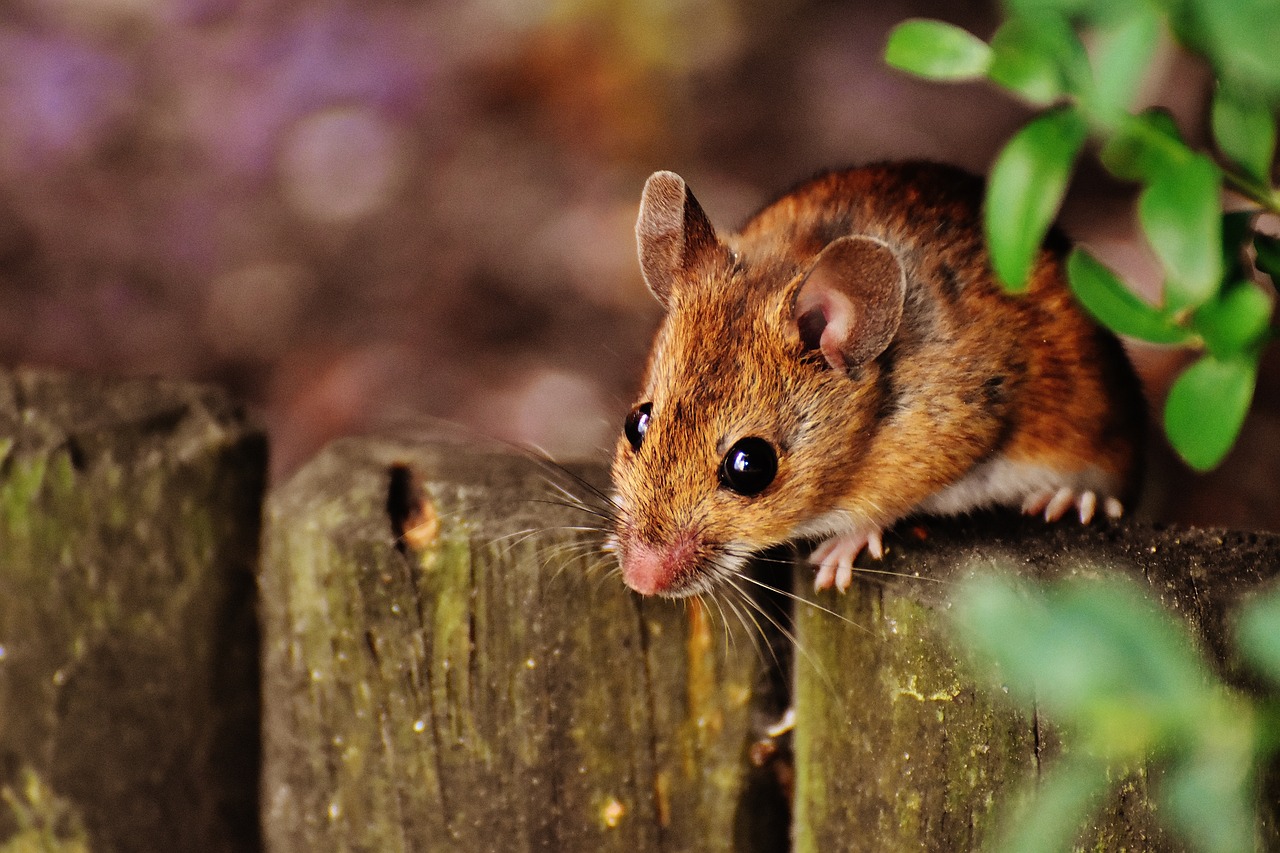 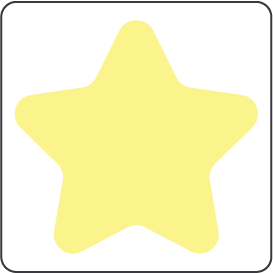 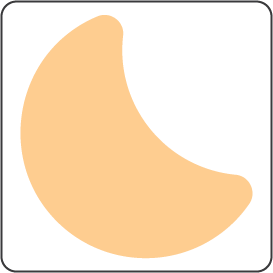 X
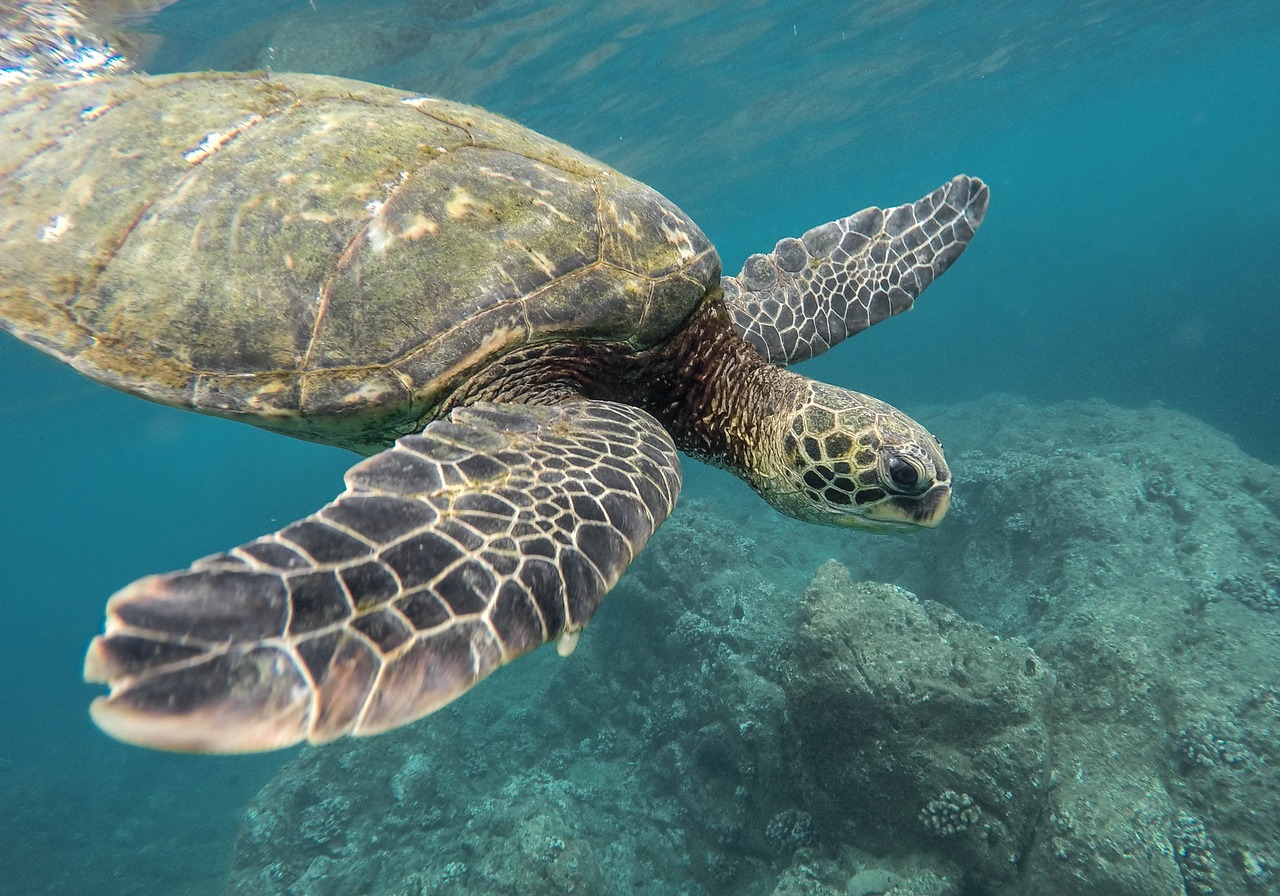 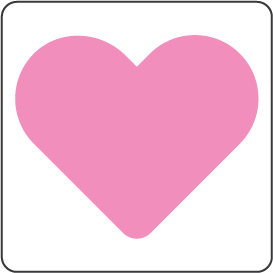 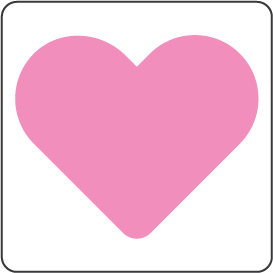 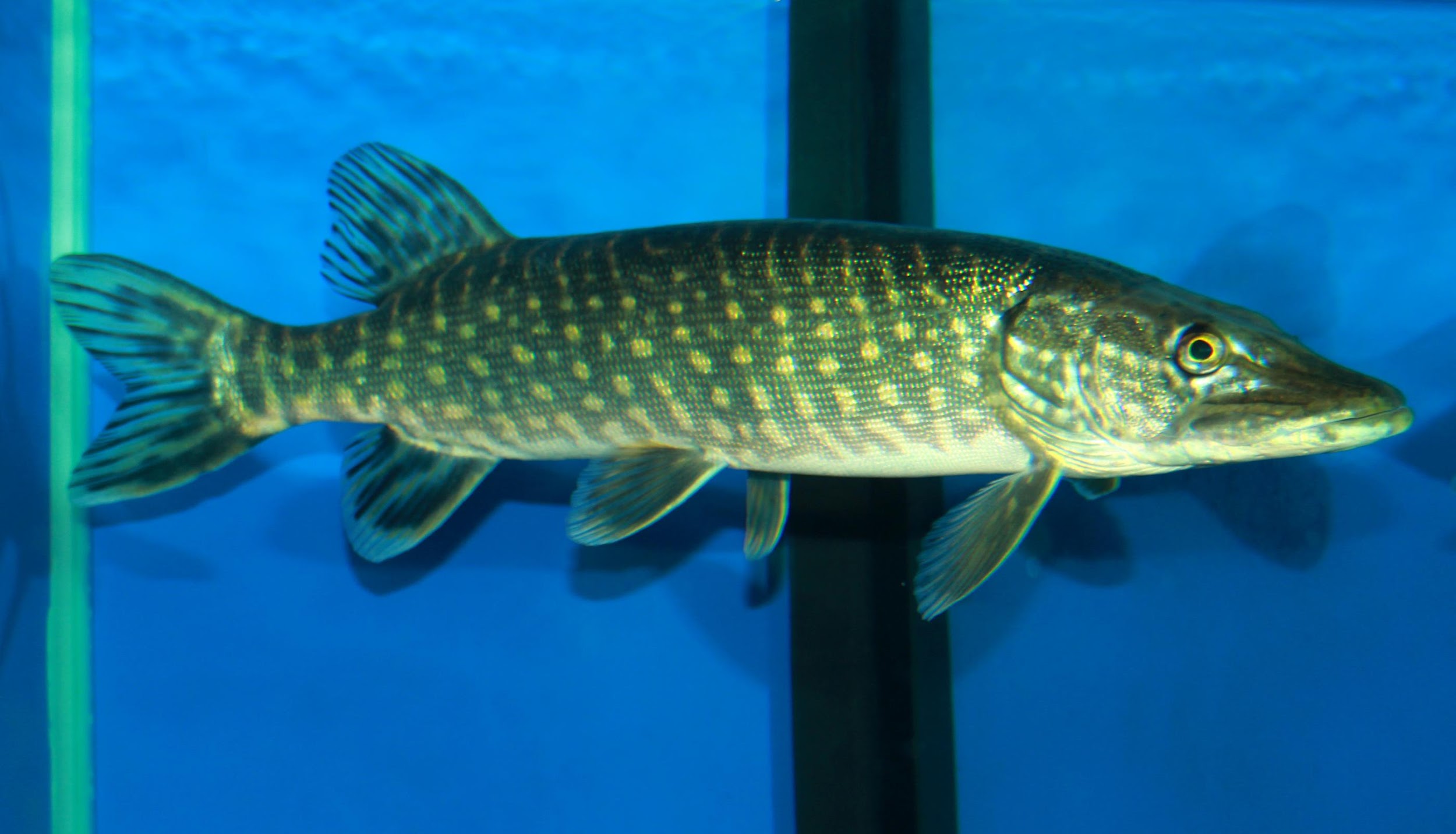 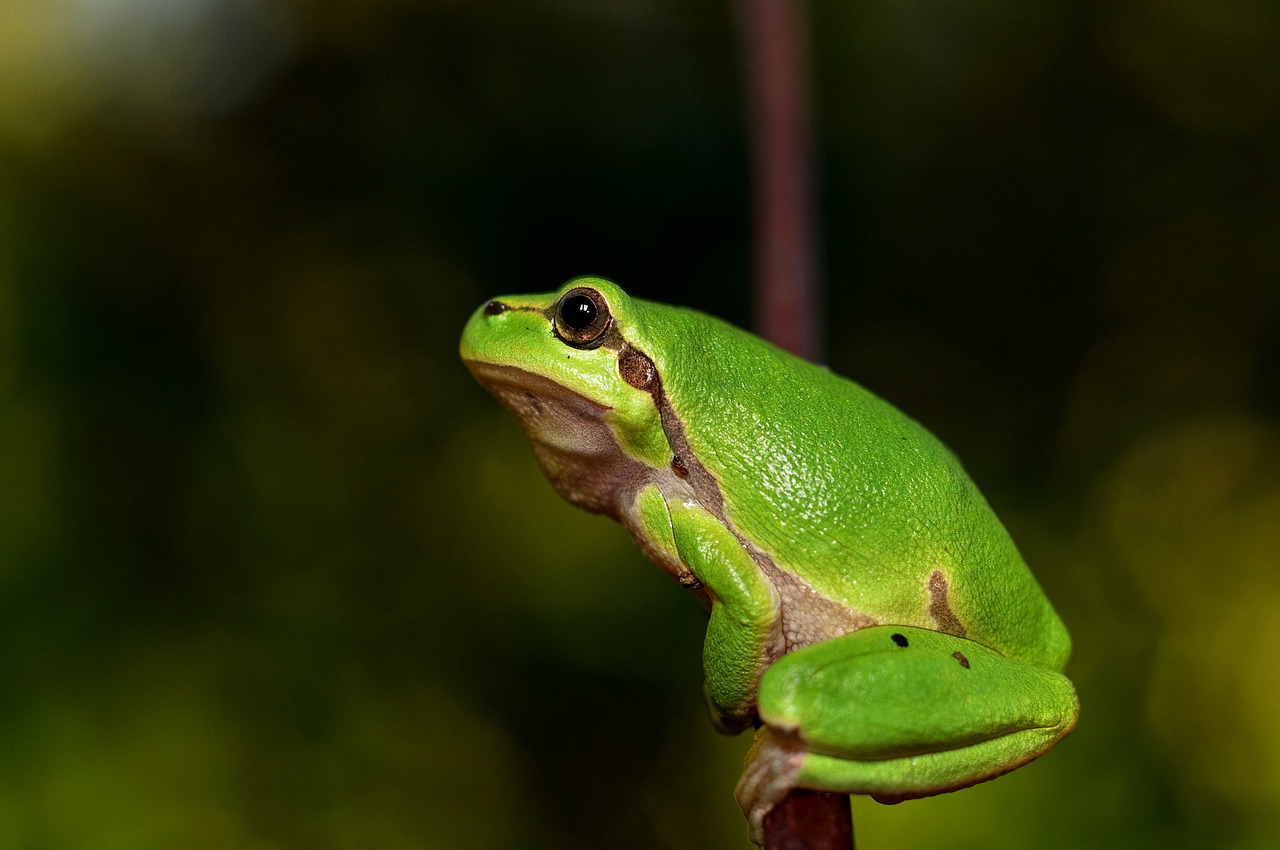 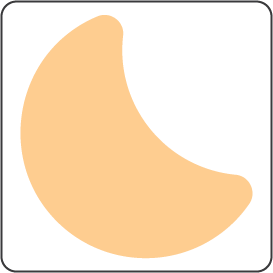 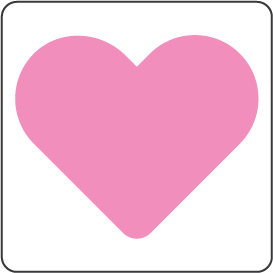 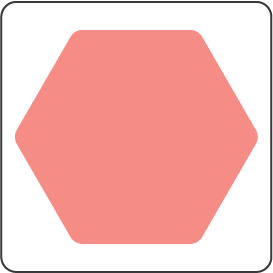 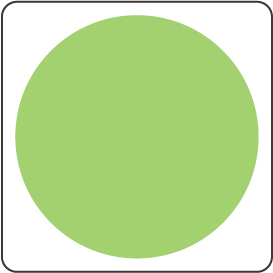 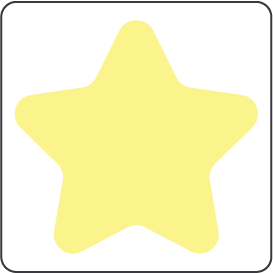 Challenge:
Evolutionary affinities: Go through all the living creatures below. First go to the human, and then move from our closest relatives to our most distant relatives!
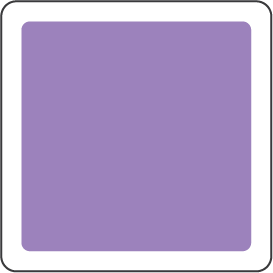 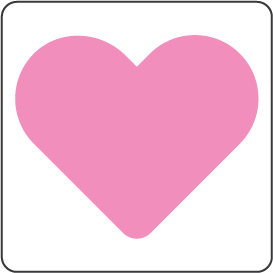 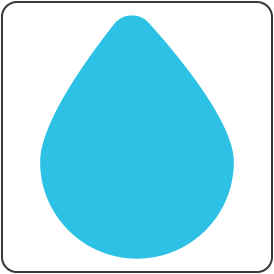 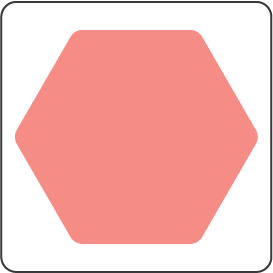 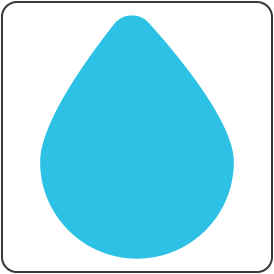 Sponge
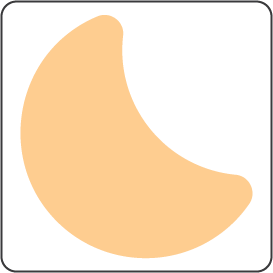 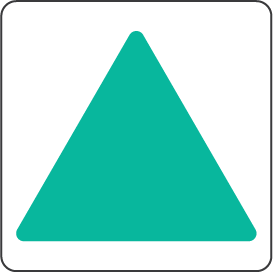 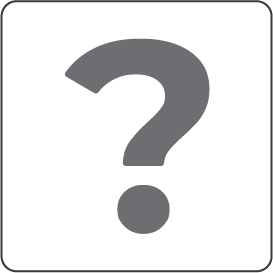 Insect
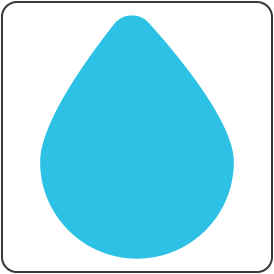 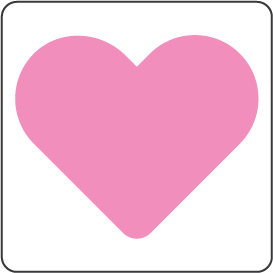 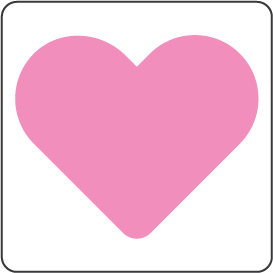 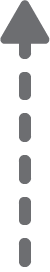 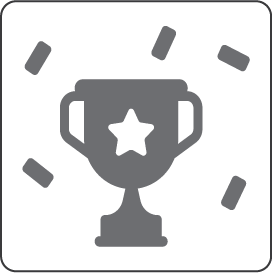 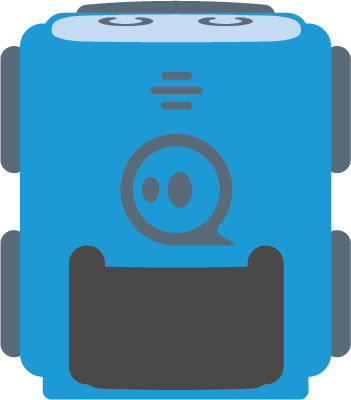 Starfish
Chim-
panzee
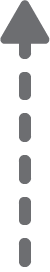 Human
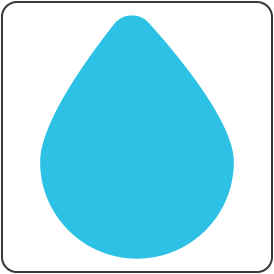 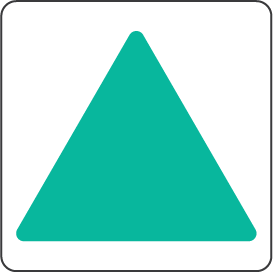 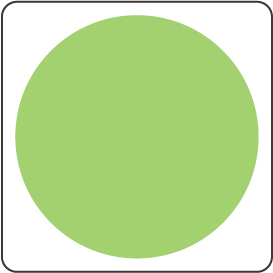 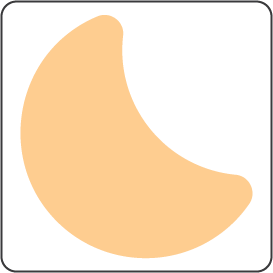 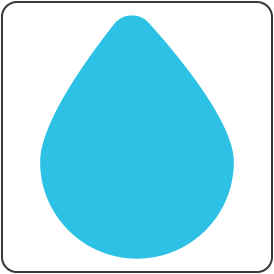 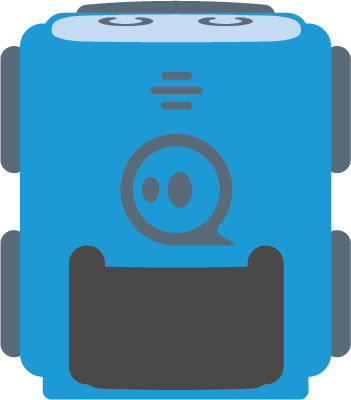 Shark
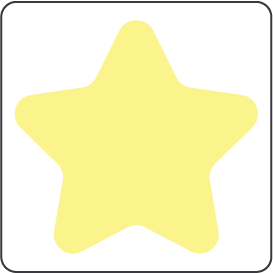 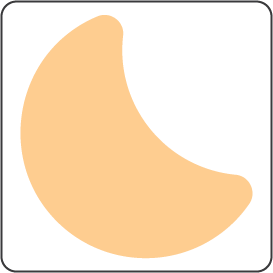 Kanga-
roo
Mouse
X
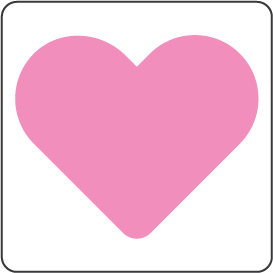 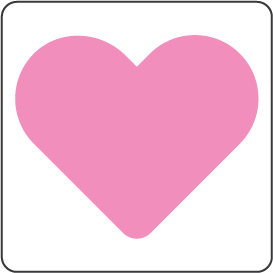 Bony 
fish
Turtle
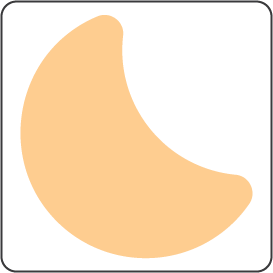 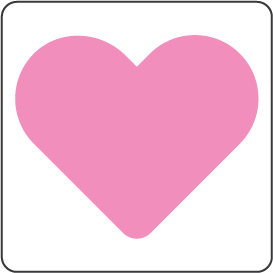 Frog